Warszawska Syrenka
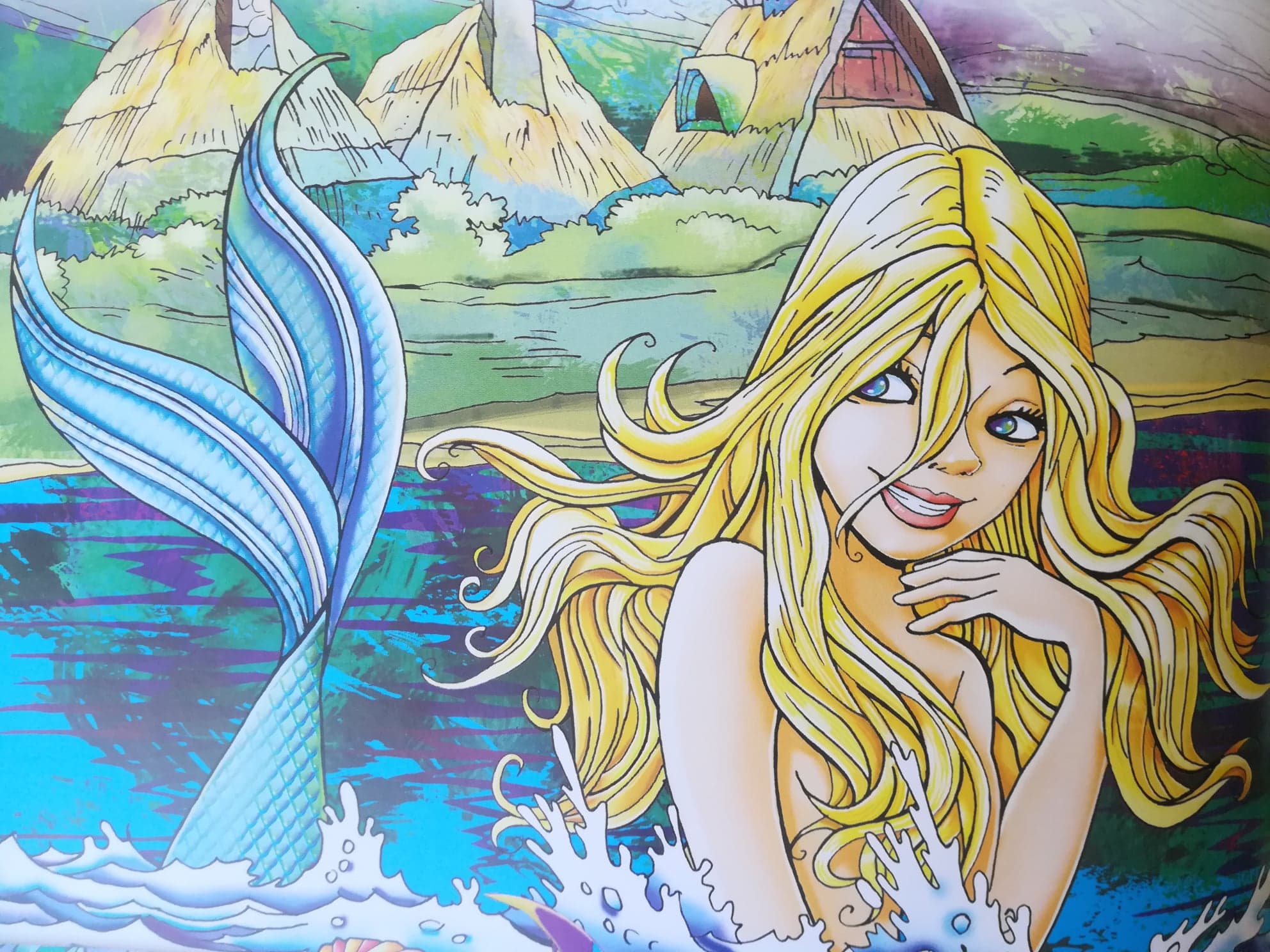 Potrzebne Wam będą:Biała kartka A4, rolka po papierze toaletowym, nożyczki, klej, kredki i flamastry
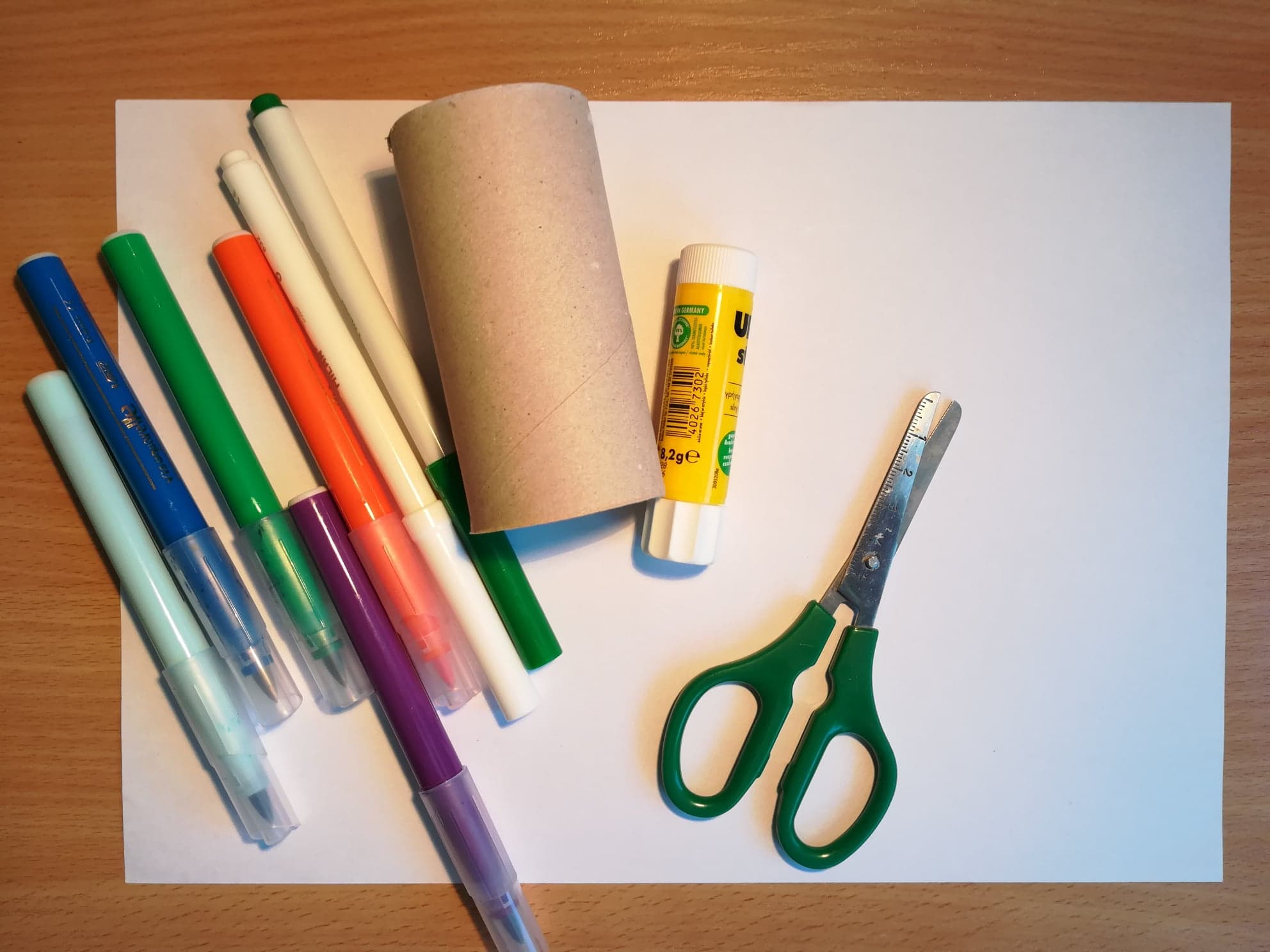 Weźcie białą kartkę A4
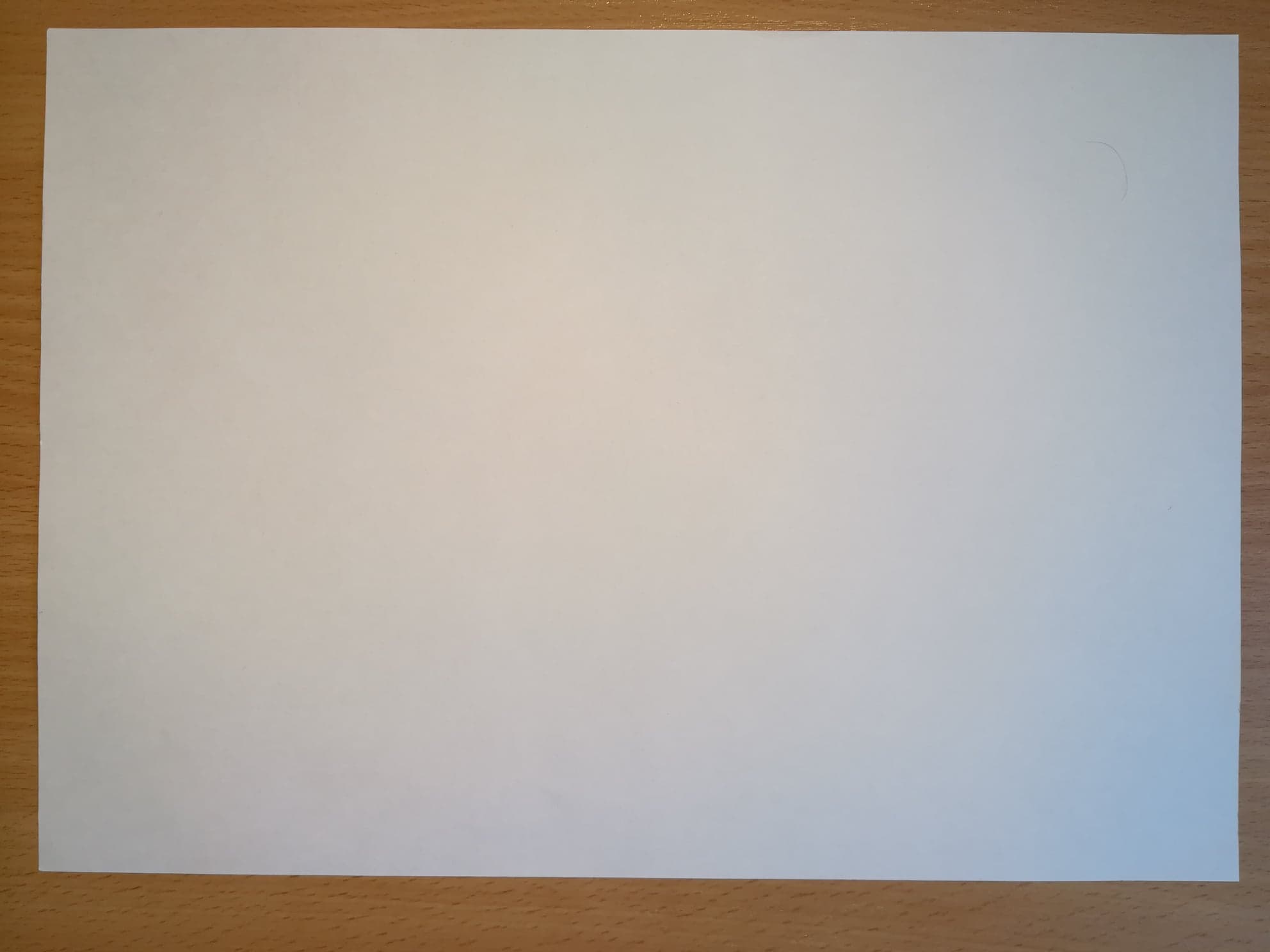 Złóżcie ją na pół.
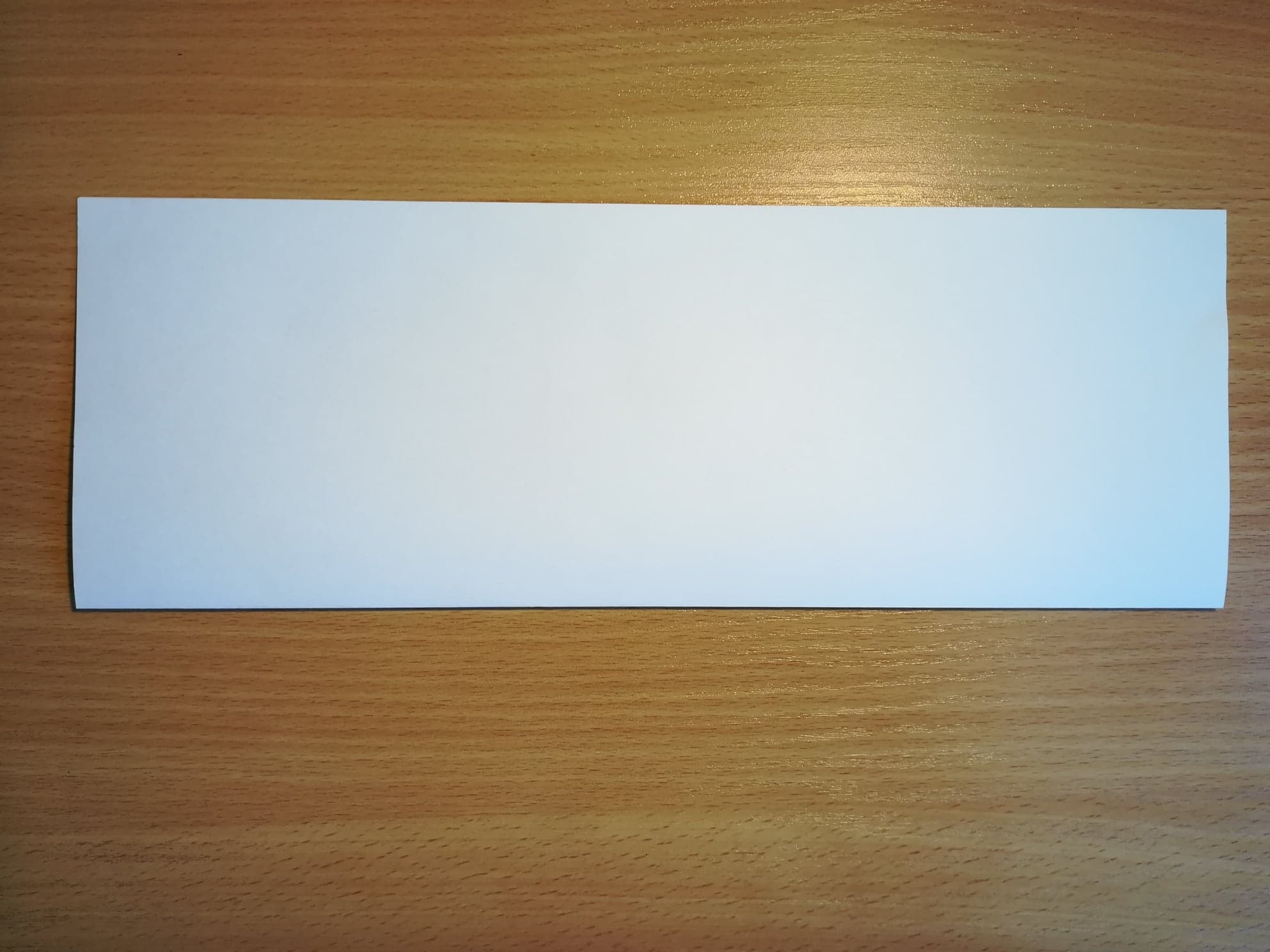 Przetnijcie w miejscu zagięcia kartki.
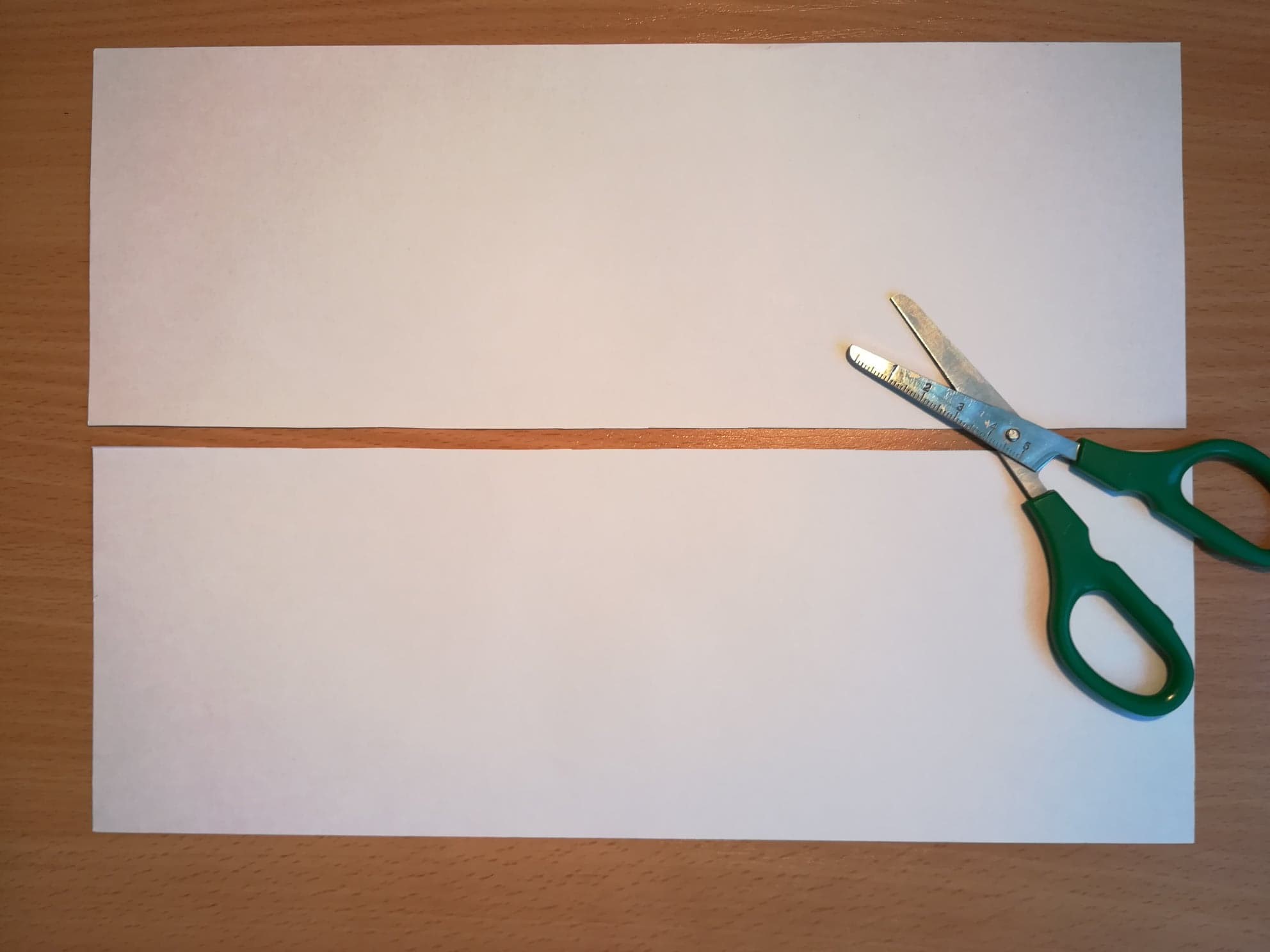 Jedną z połówek złóżcie na pół i też przetnijcie na zgięciu.
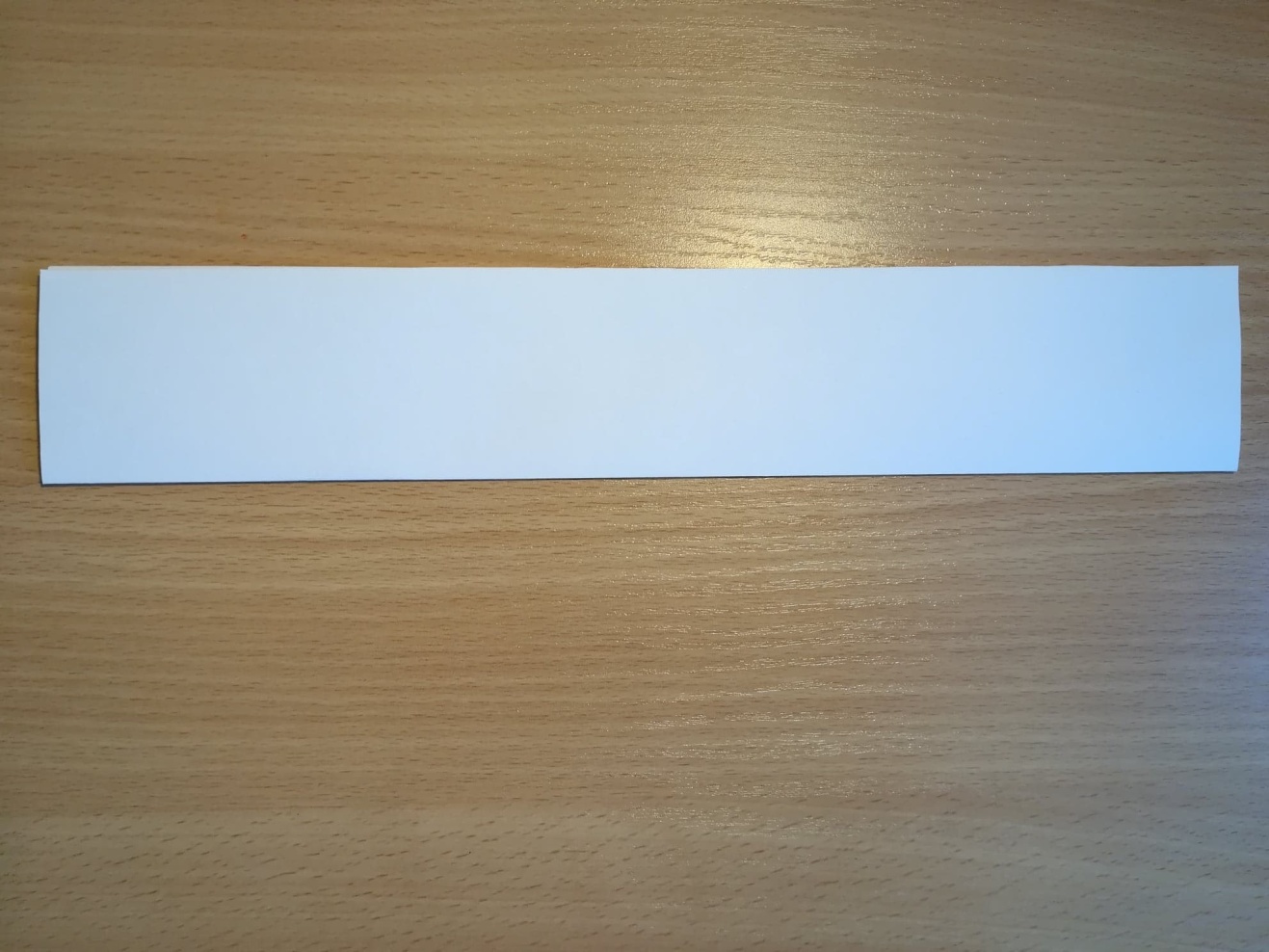 Sprawdźcie czy powstały Wam z kartki takie 3 paski?
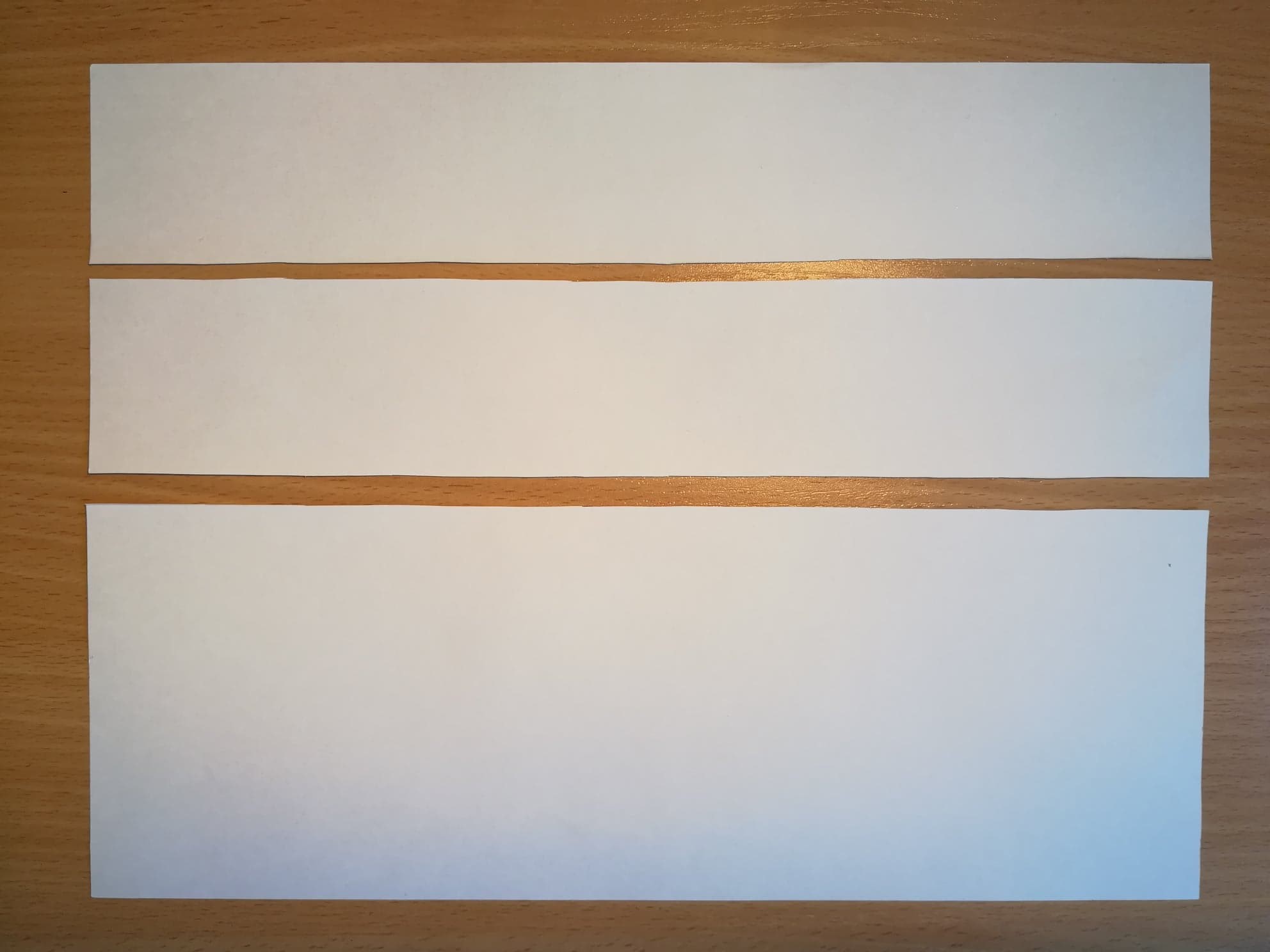 Teraz weźcie największy pasek papieru.
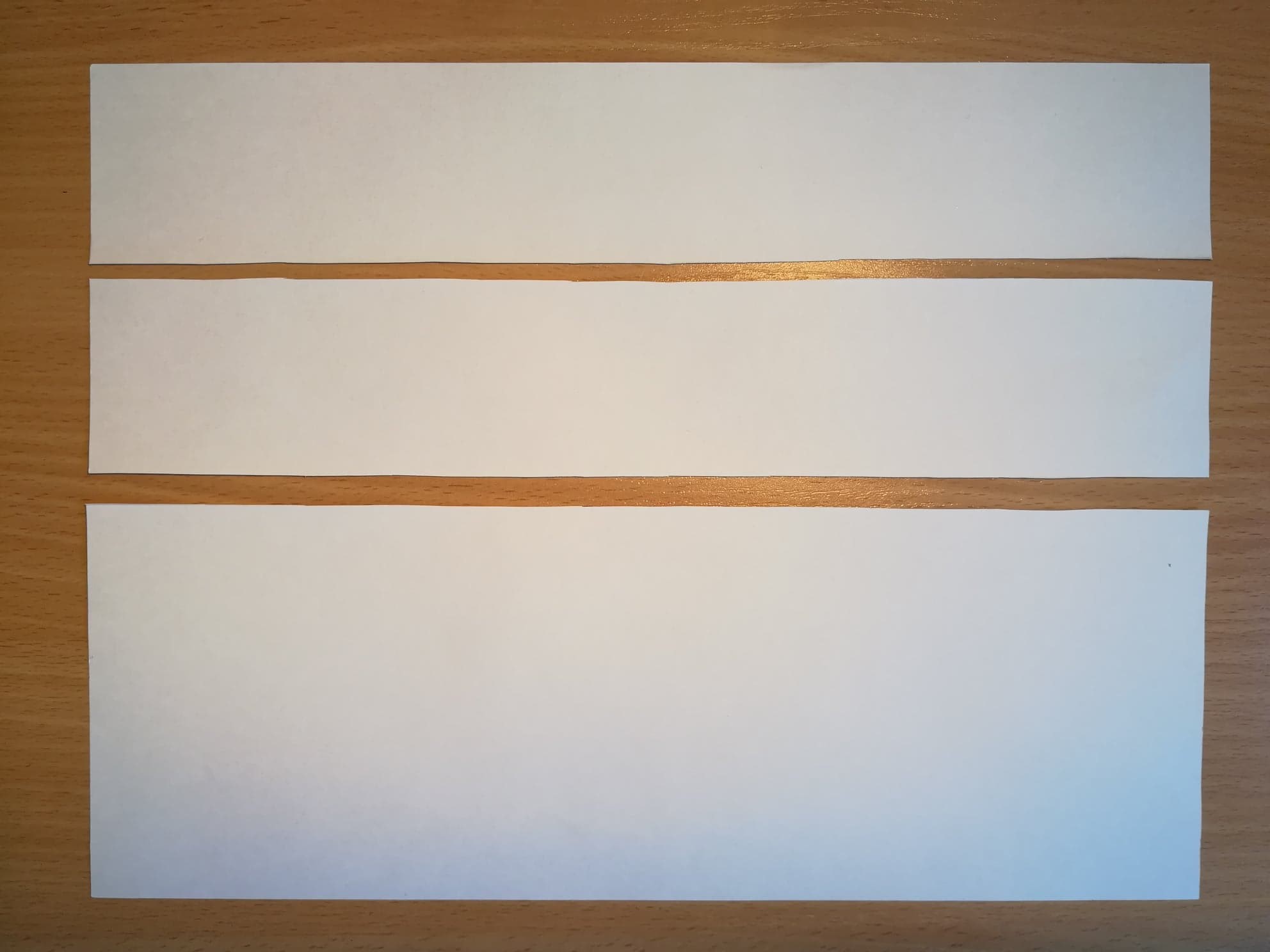 Który pasek jest największy?
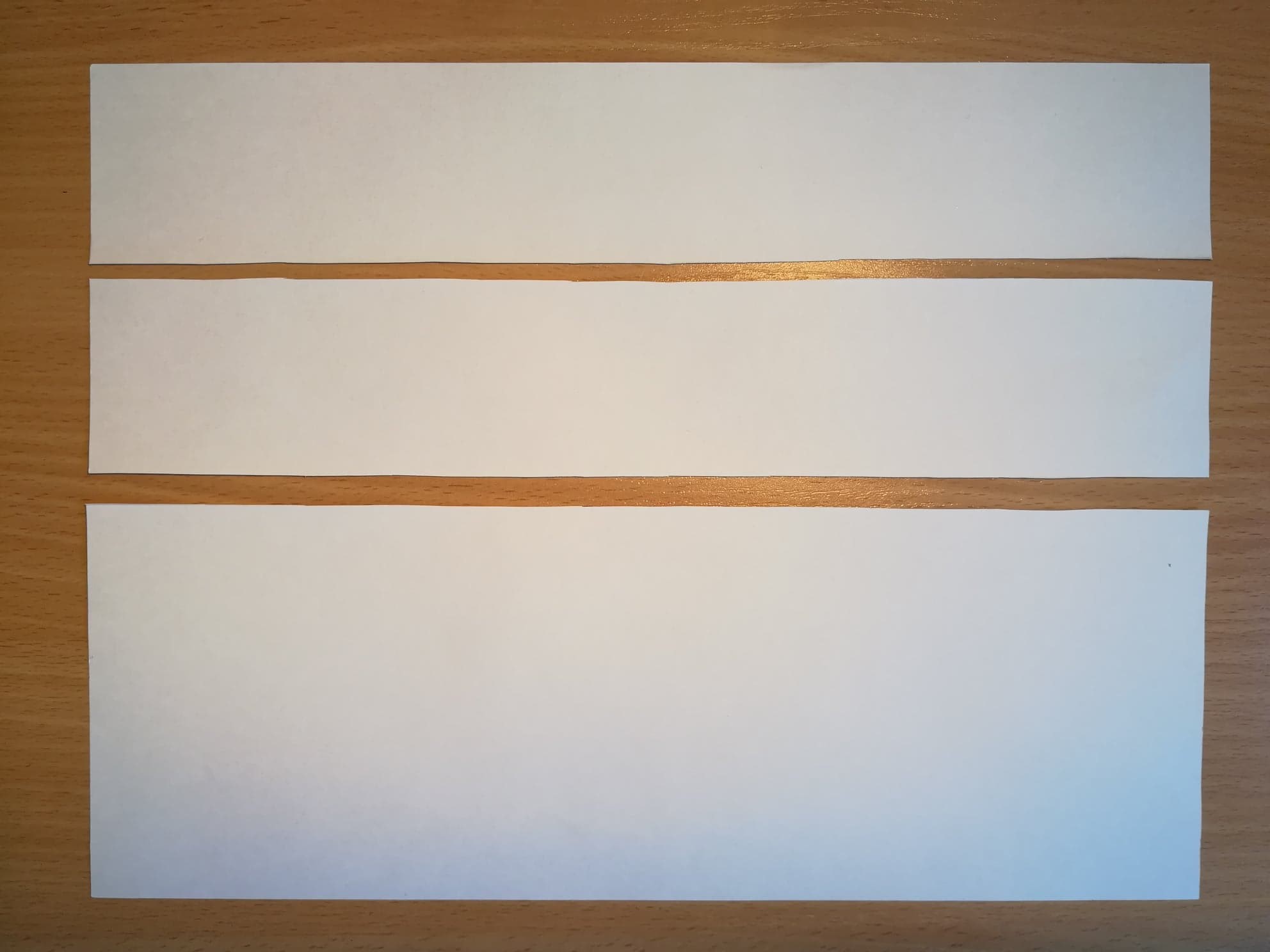 Ten pasek jest największy.
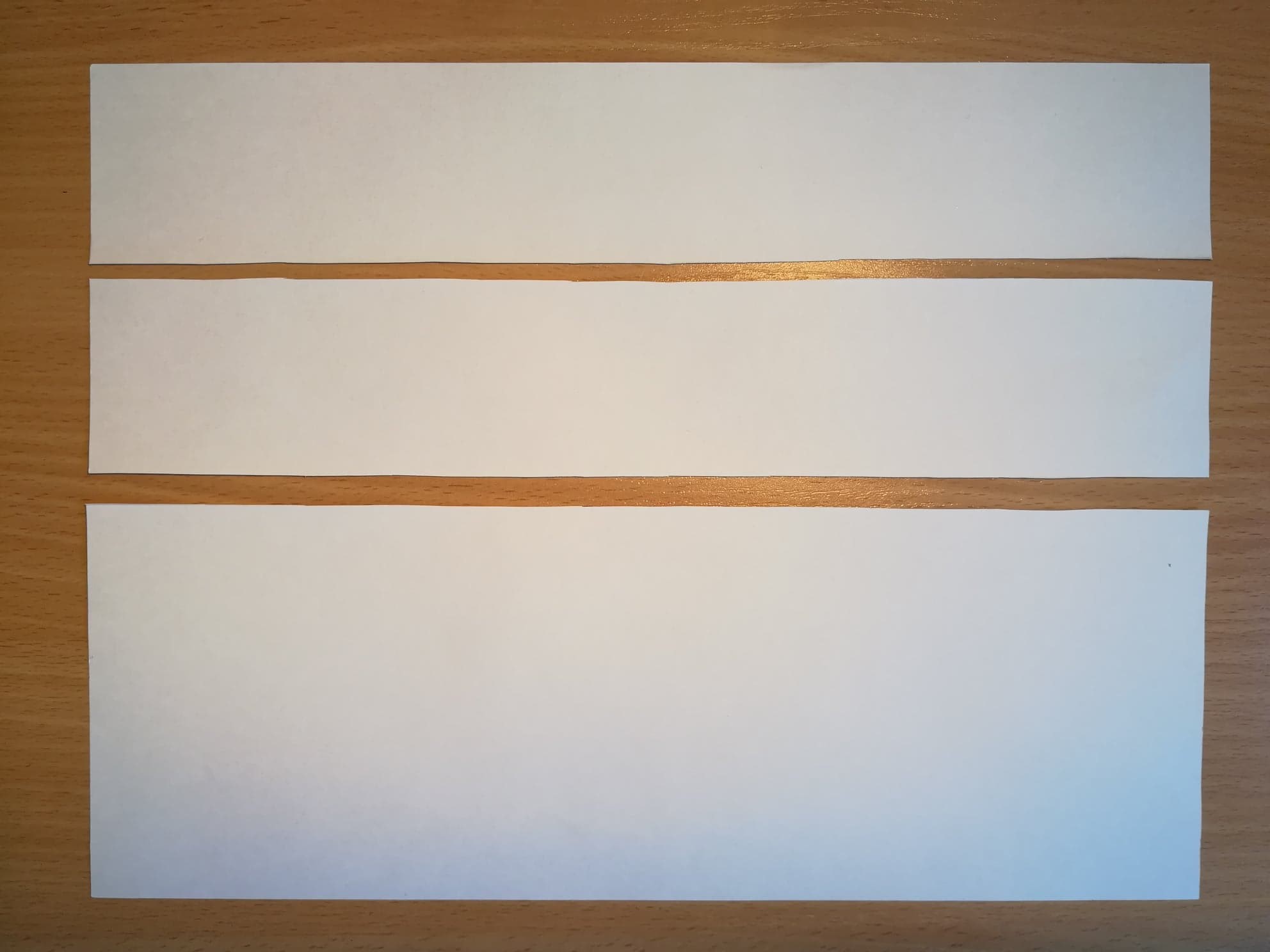 Posmarujcie go klejem.
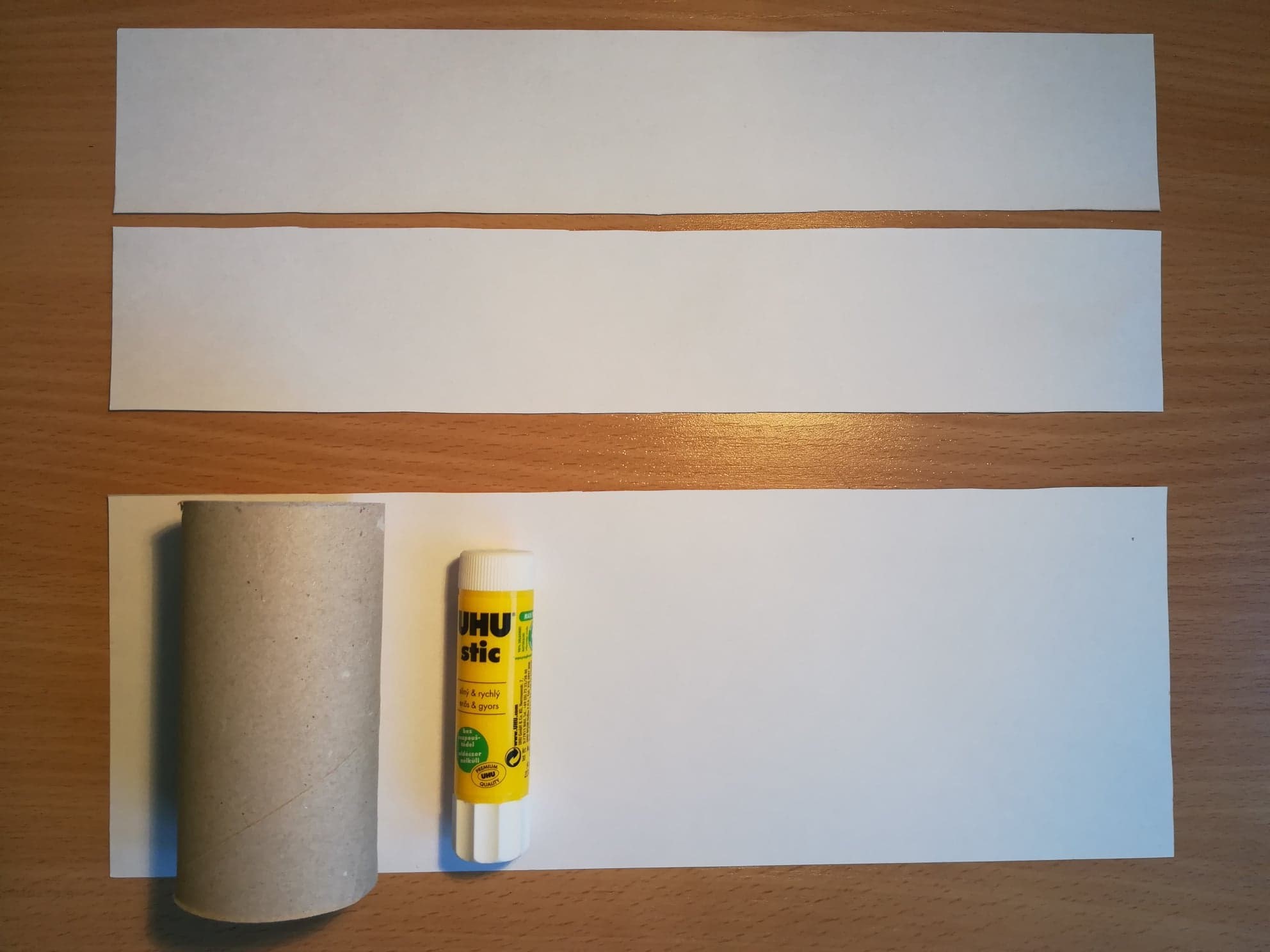 Posmarowany pasek papieru przyklejcie wokół rolki.
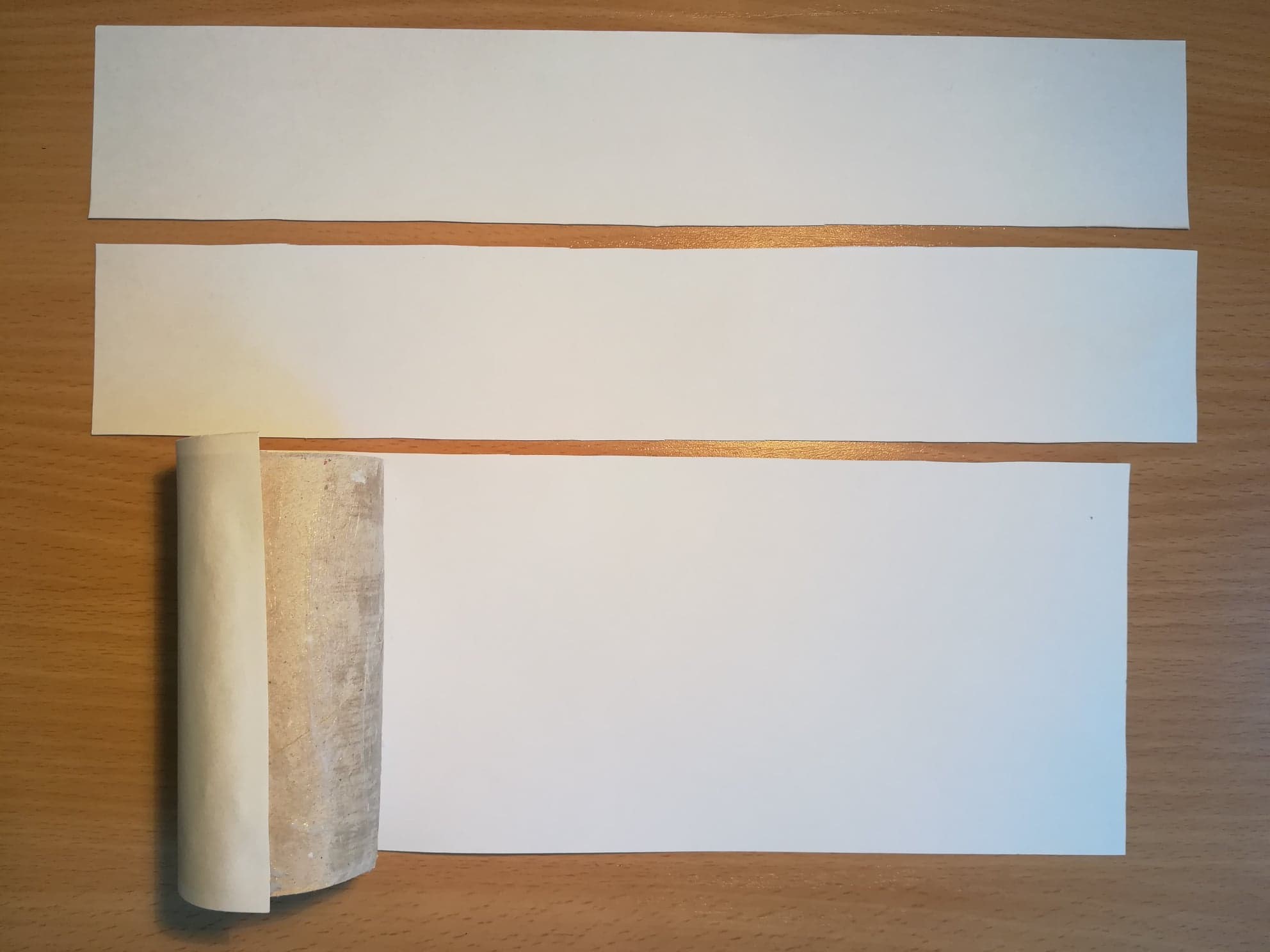 W ten sposób.
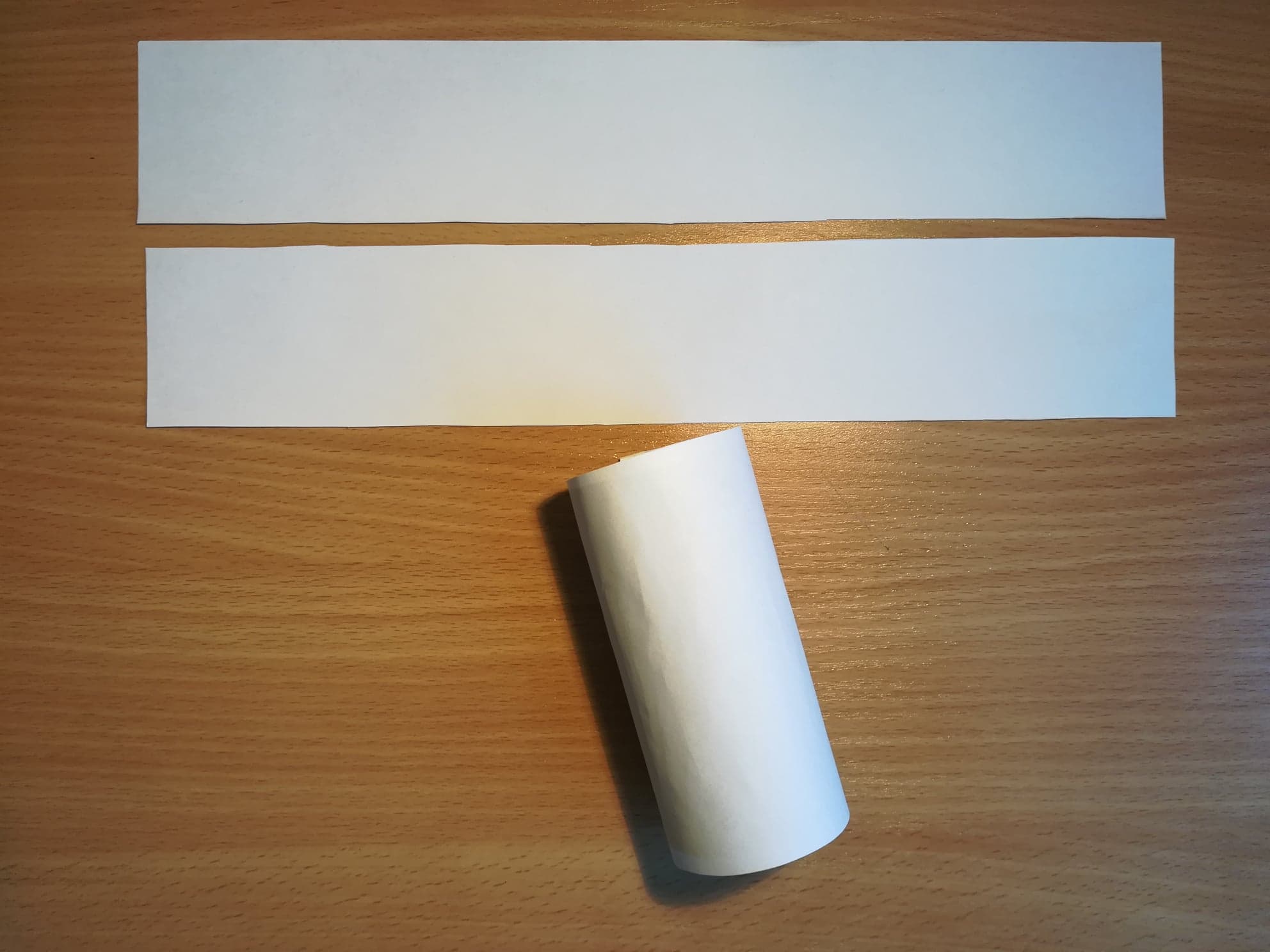 Jeden z pasków, które zostały pokolorujcie na kolor zielony.
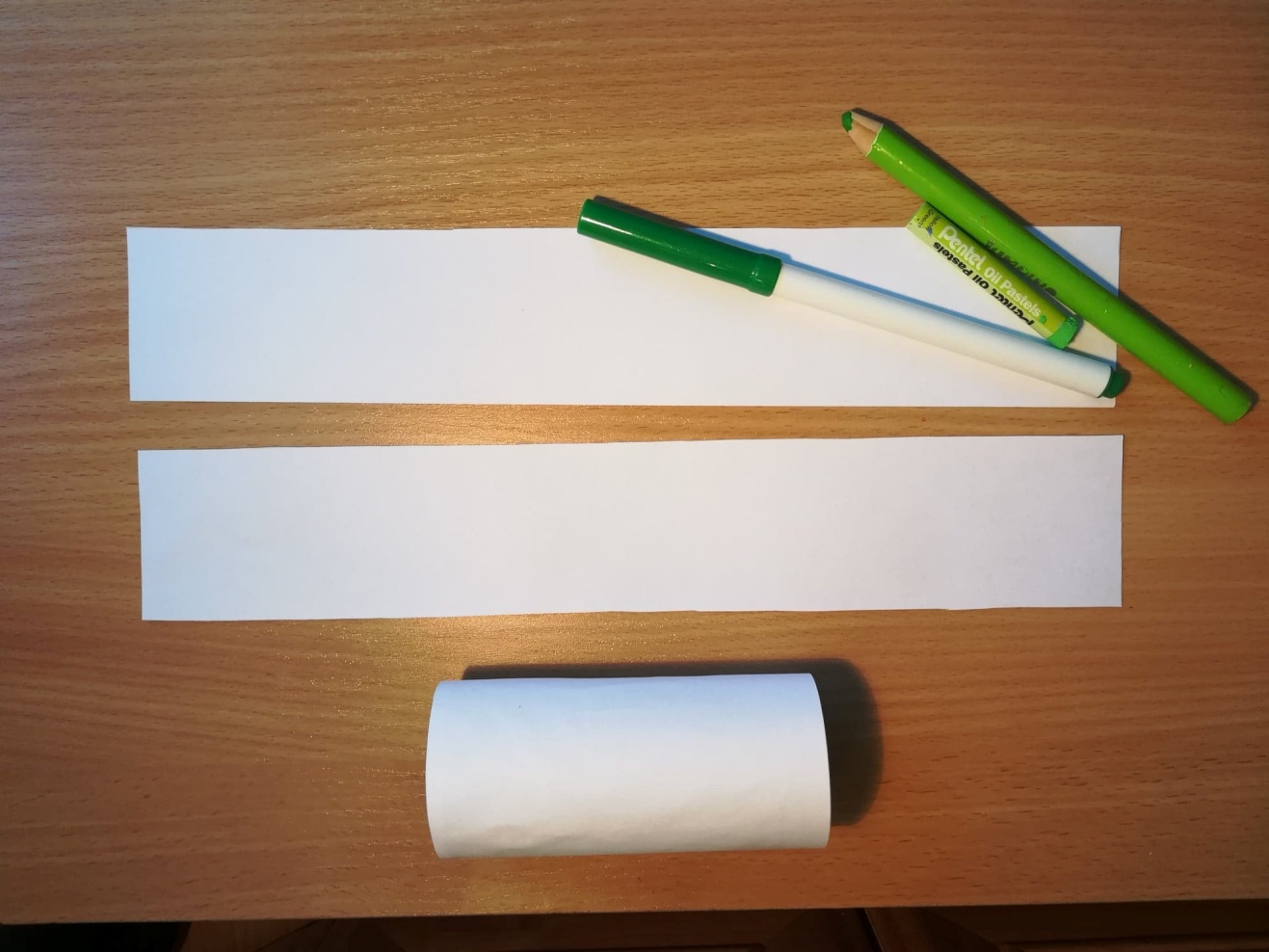 O tak.
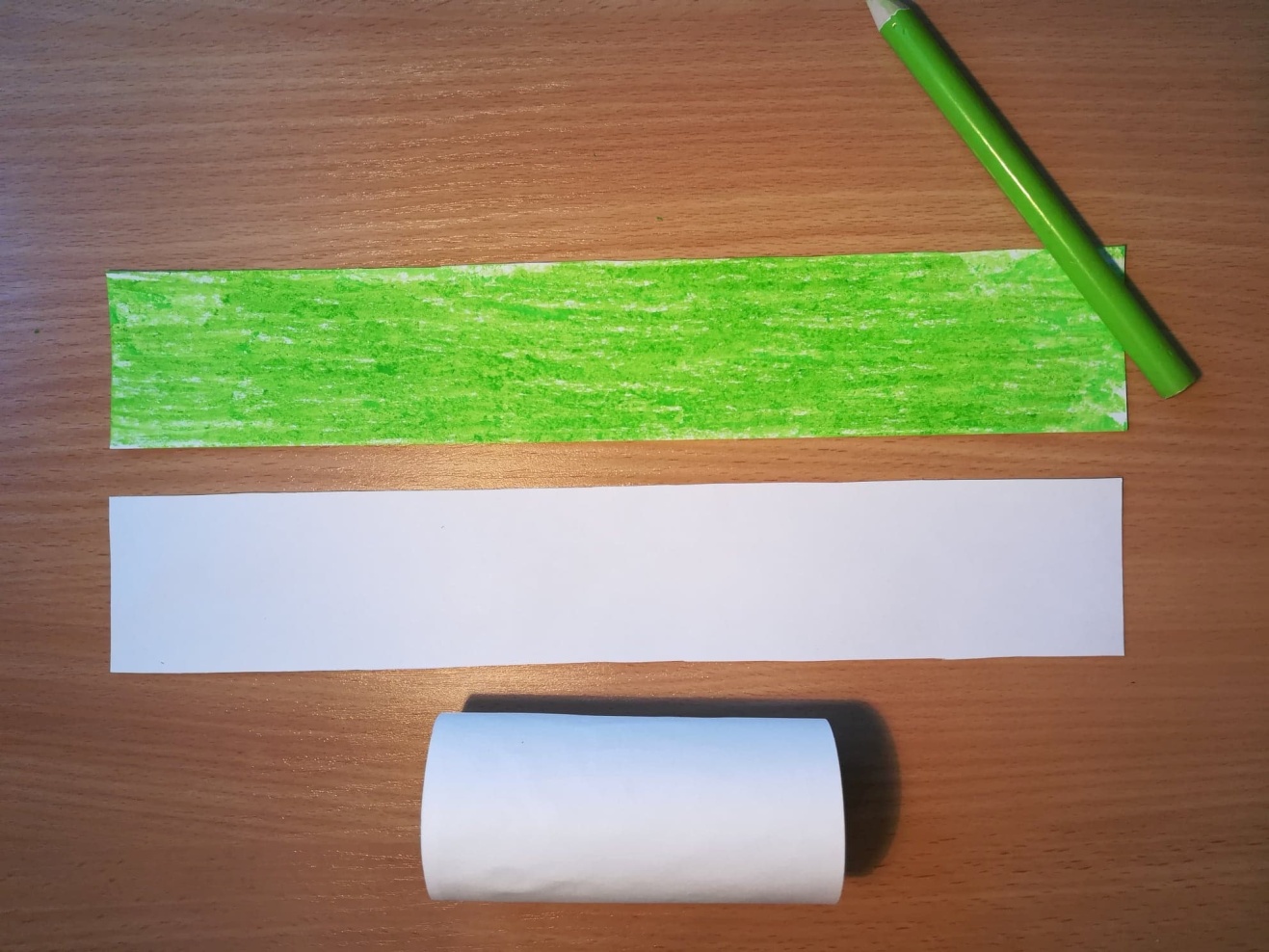 Na pasku zielonym narysujcie kolorem ciemno zielonym takie mijające się fale.
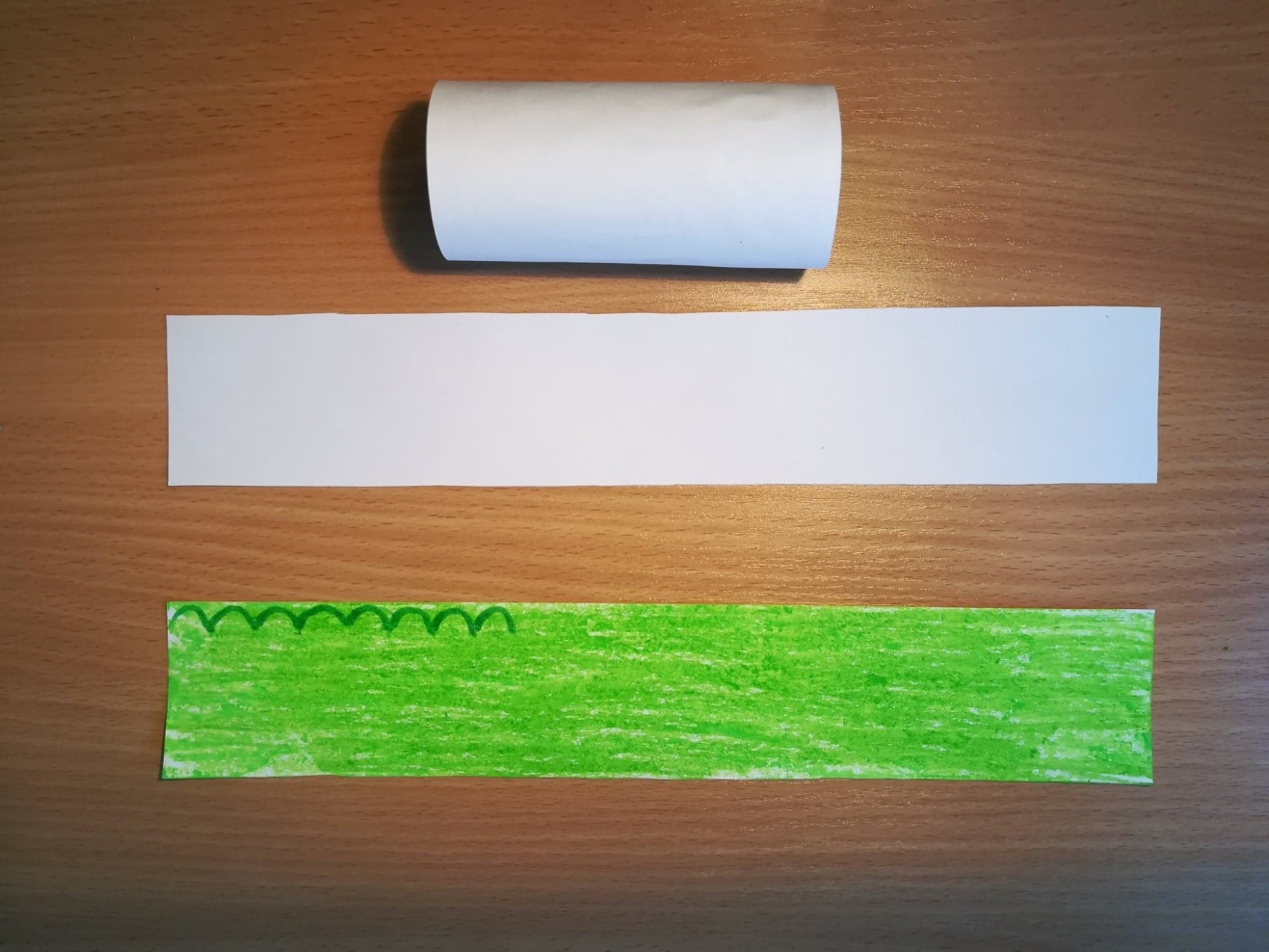 Narysujcie je prawie na całym pasku oprócz jego końca – o tak.
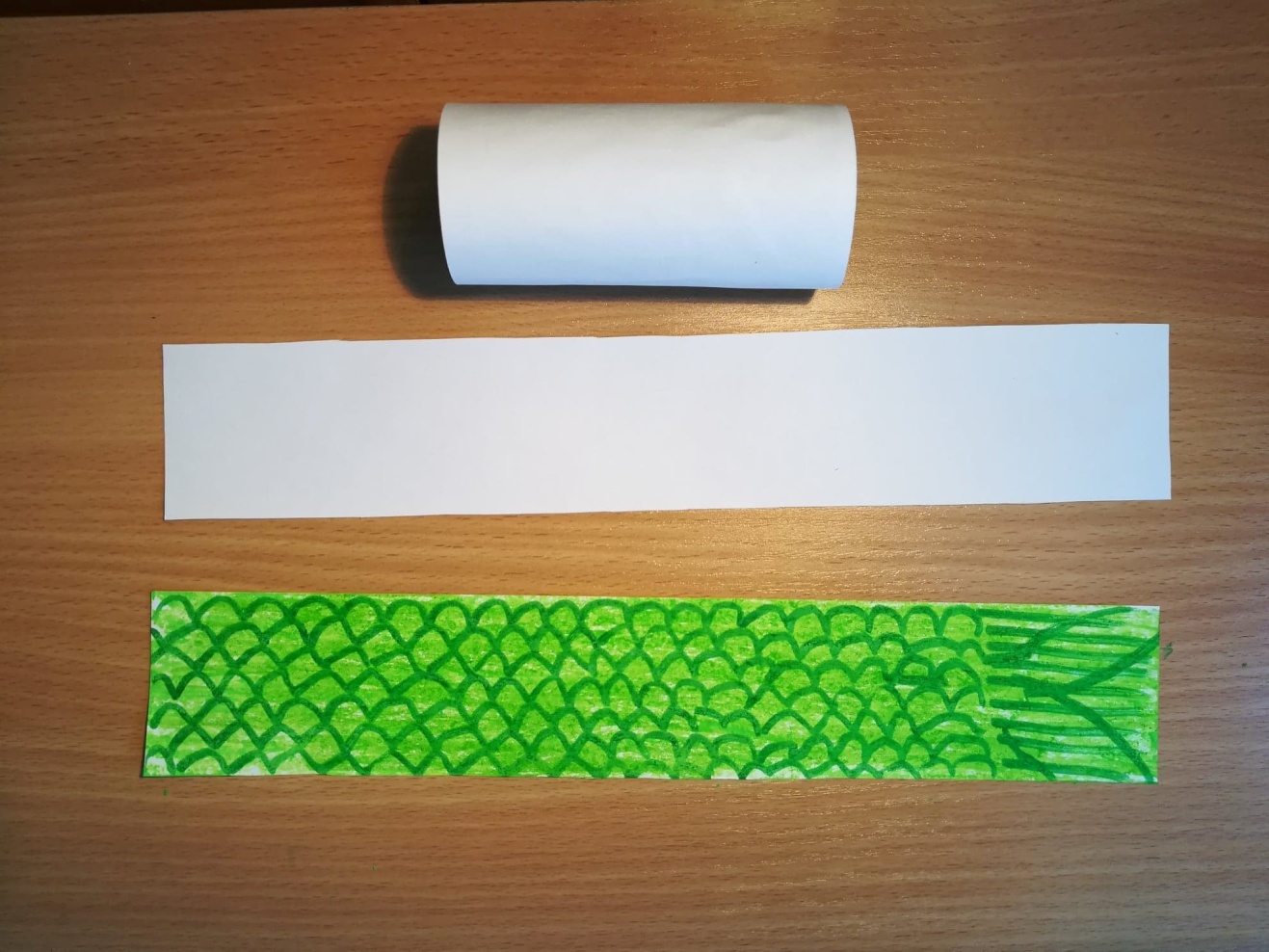 Na końcu paska narysujcie linie takie jak na rysunku.
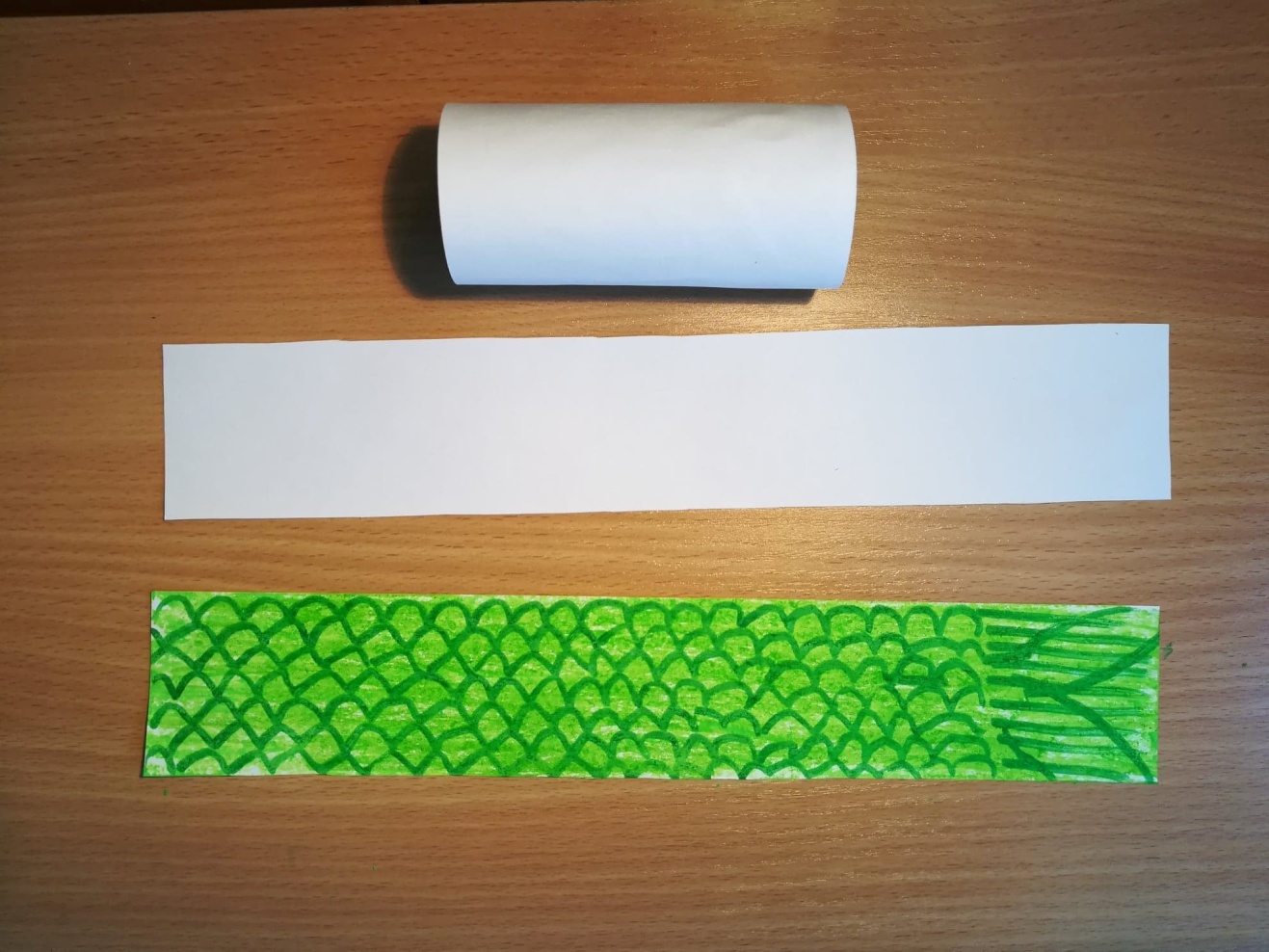 Naklejcie pasek wokół dołu rolki.
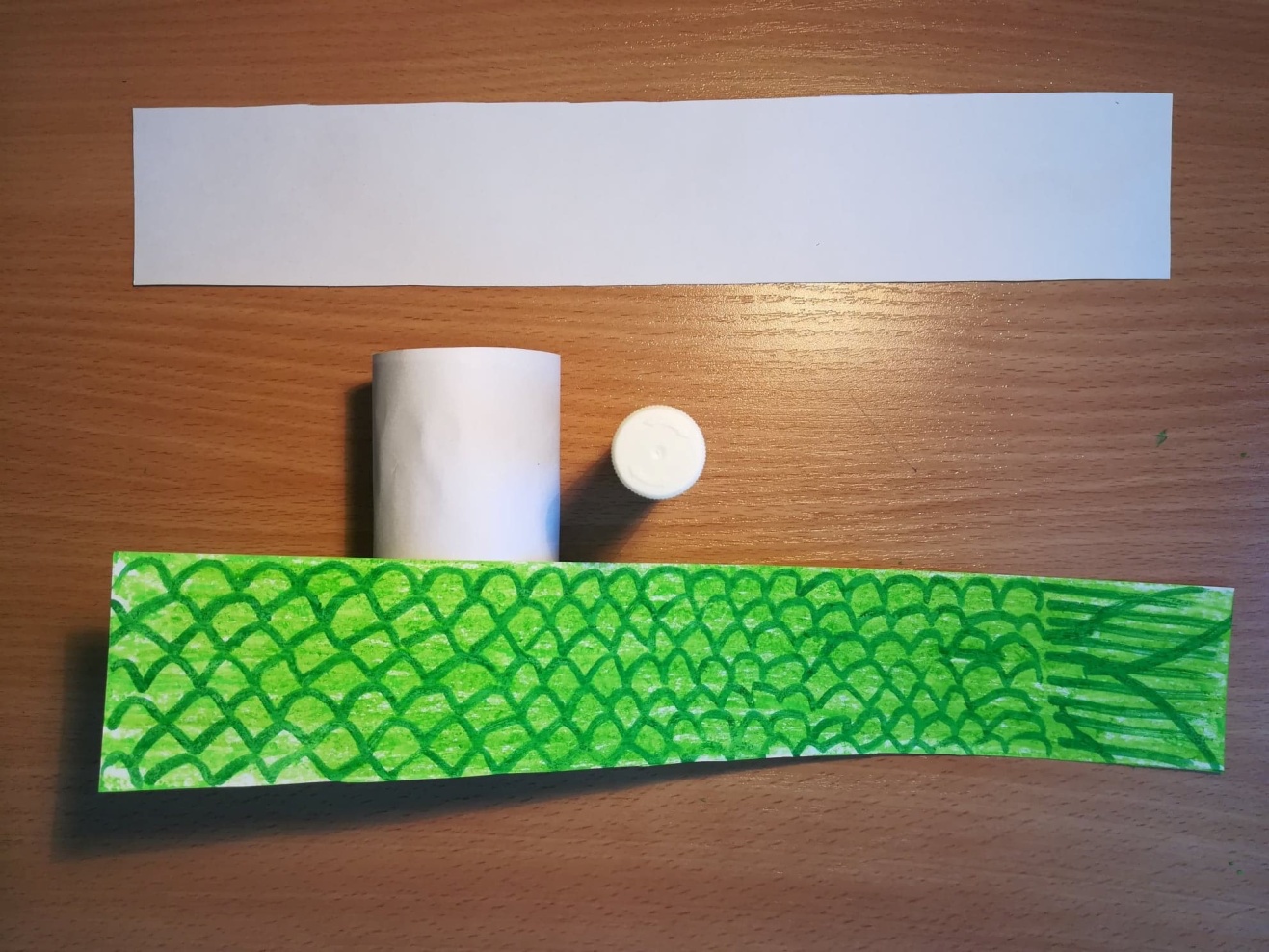 Powinno to wyglądać mniej więcej tak. Końcówkę odetnijcie.
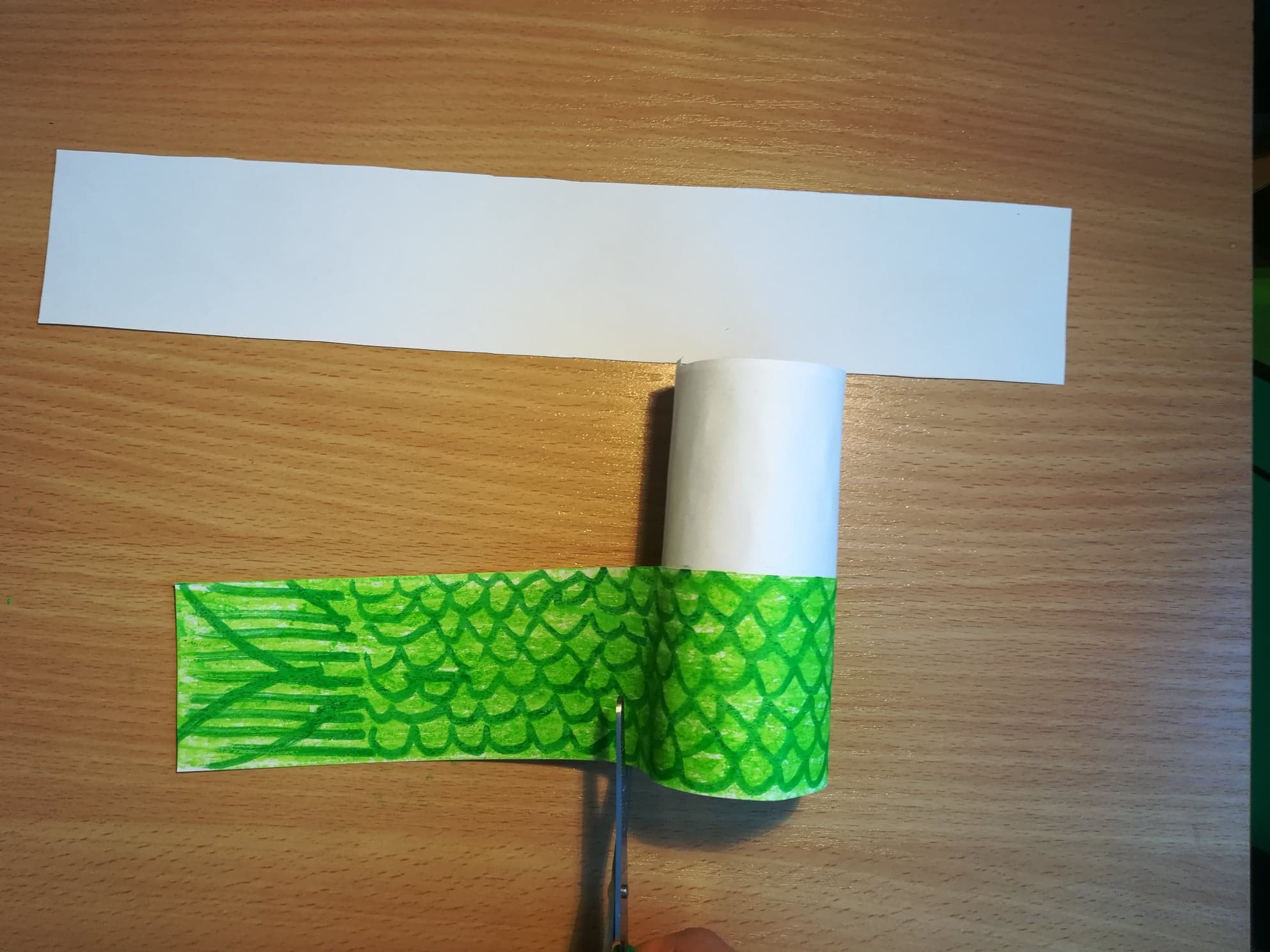 I połóżcie ją po prawej stronie. Poproście teraz rodzica by pomógł Wam wyciąć kształt płetw.
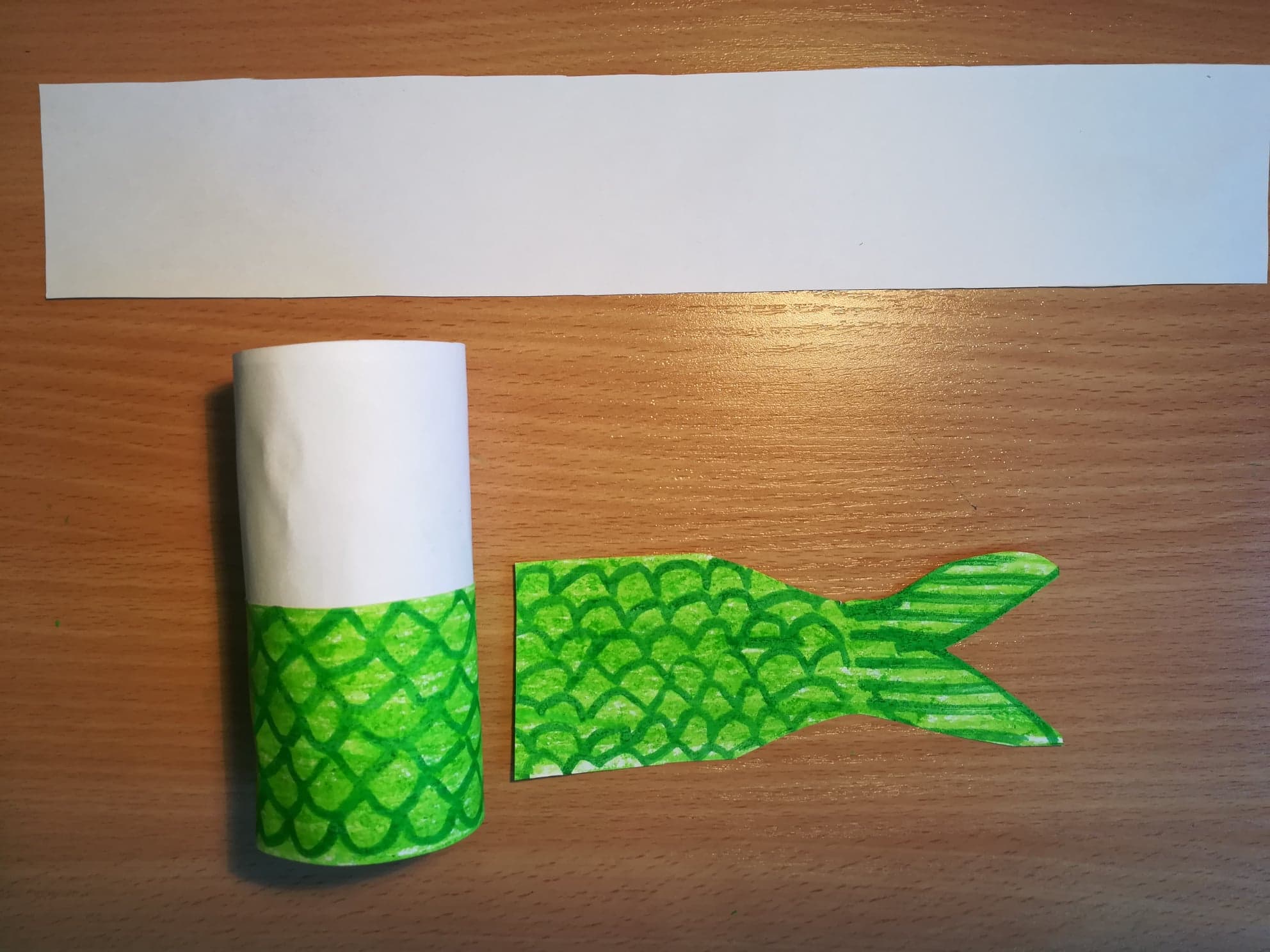 Ogon przy brzegu bez płetw posmarujcie klejem.
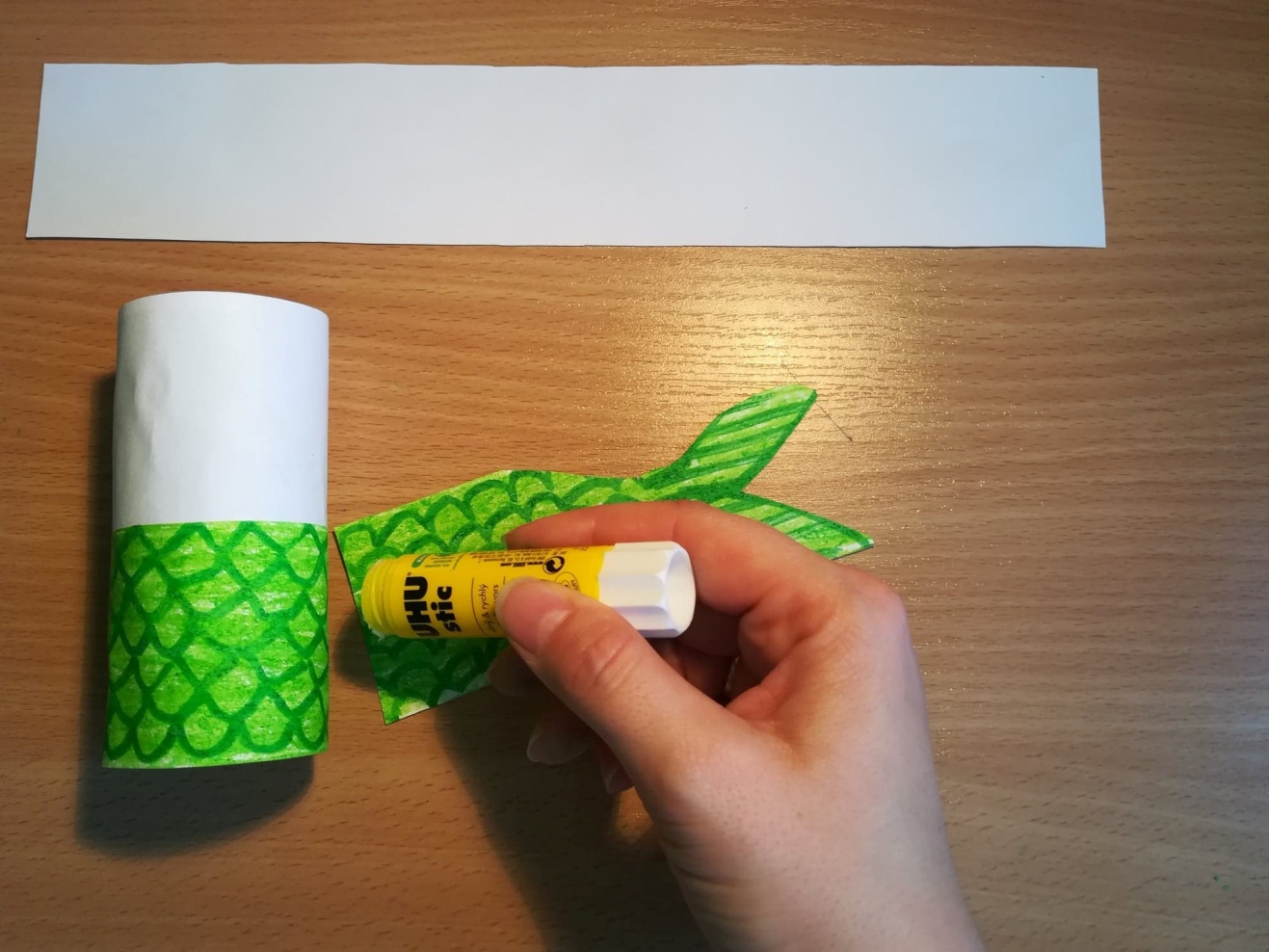 I przyklejcie z tyłu rolki. O tak.
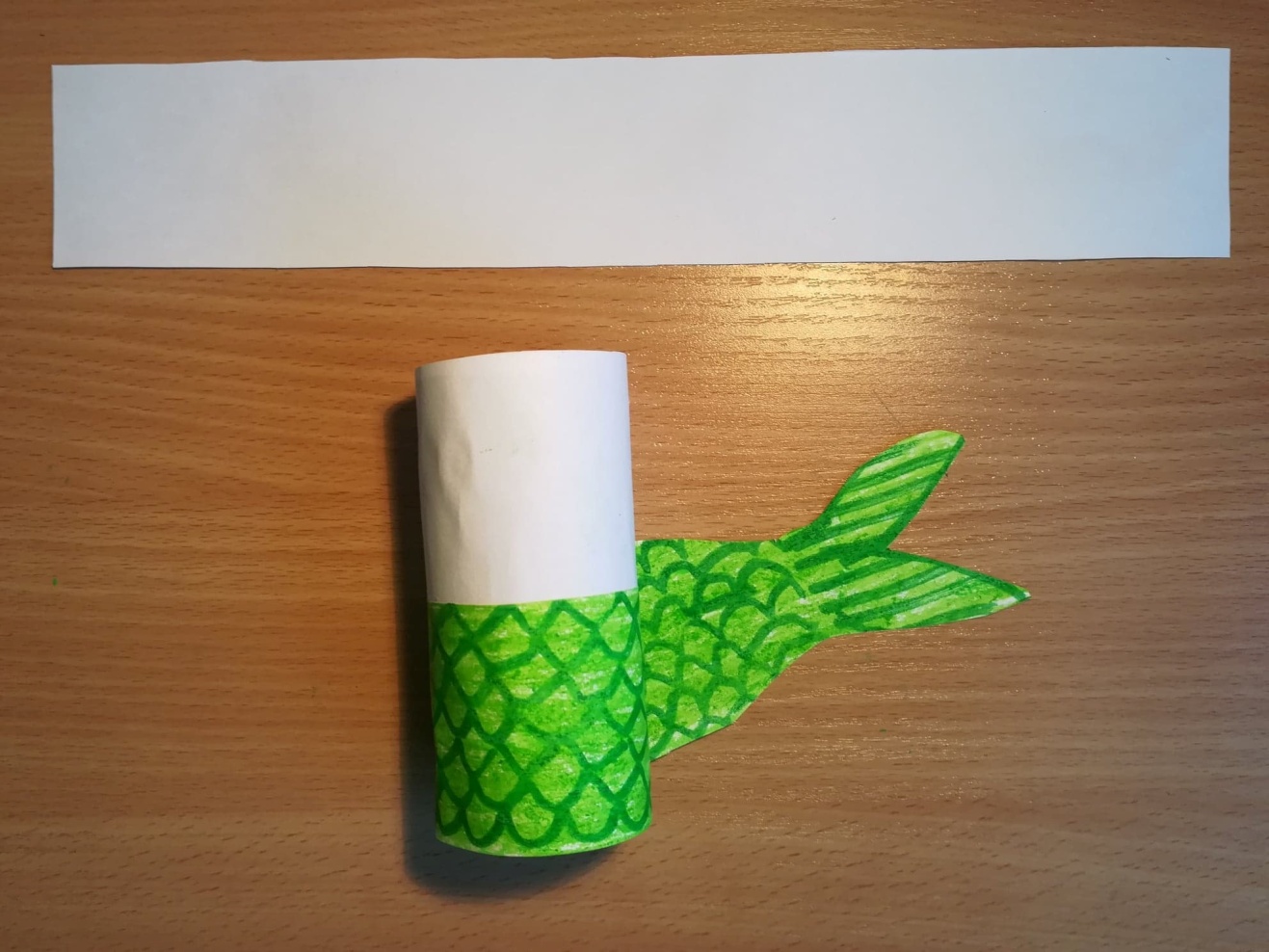 Kawałek ostatniego białego paska pokolorujcie na żółto, a na pozostałej jego części narysujcie dwa małe koła, pokolorujecie je wg własnego pomysłu.
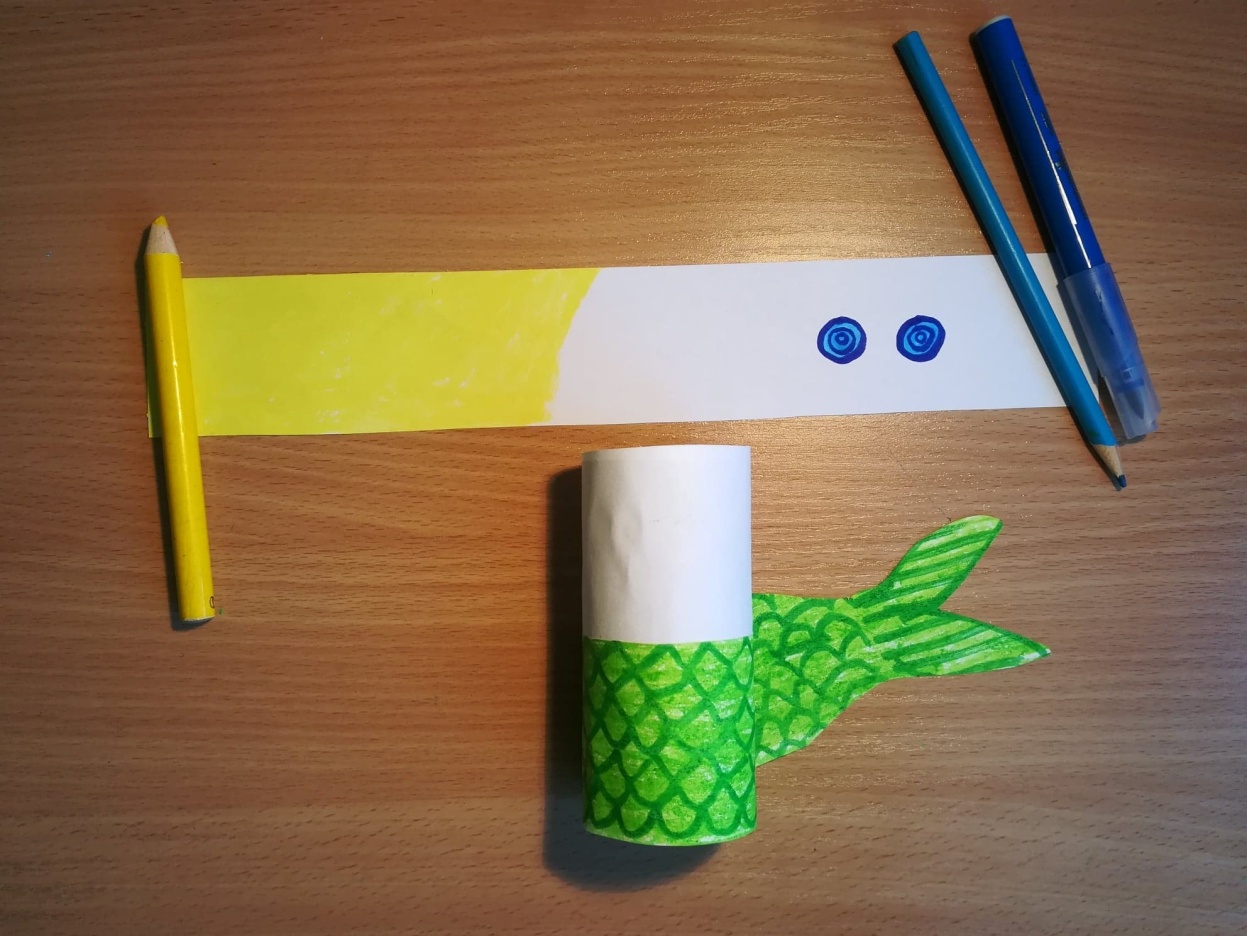 Z części żółtej wytnijcie elementy na włosy, takie jakie chcecie aby one były.
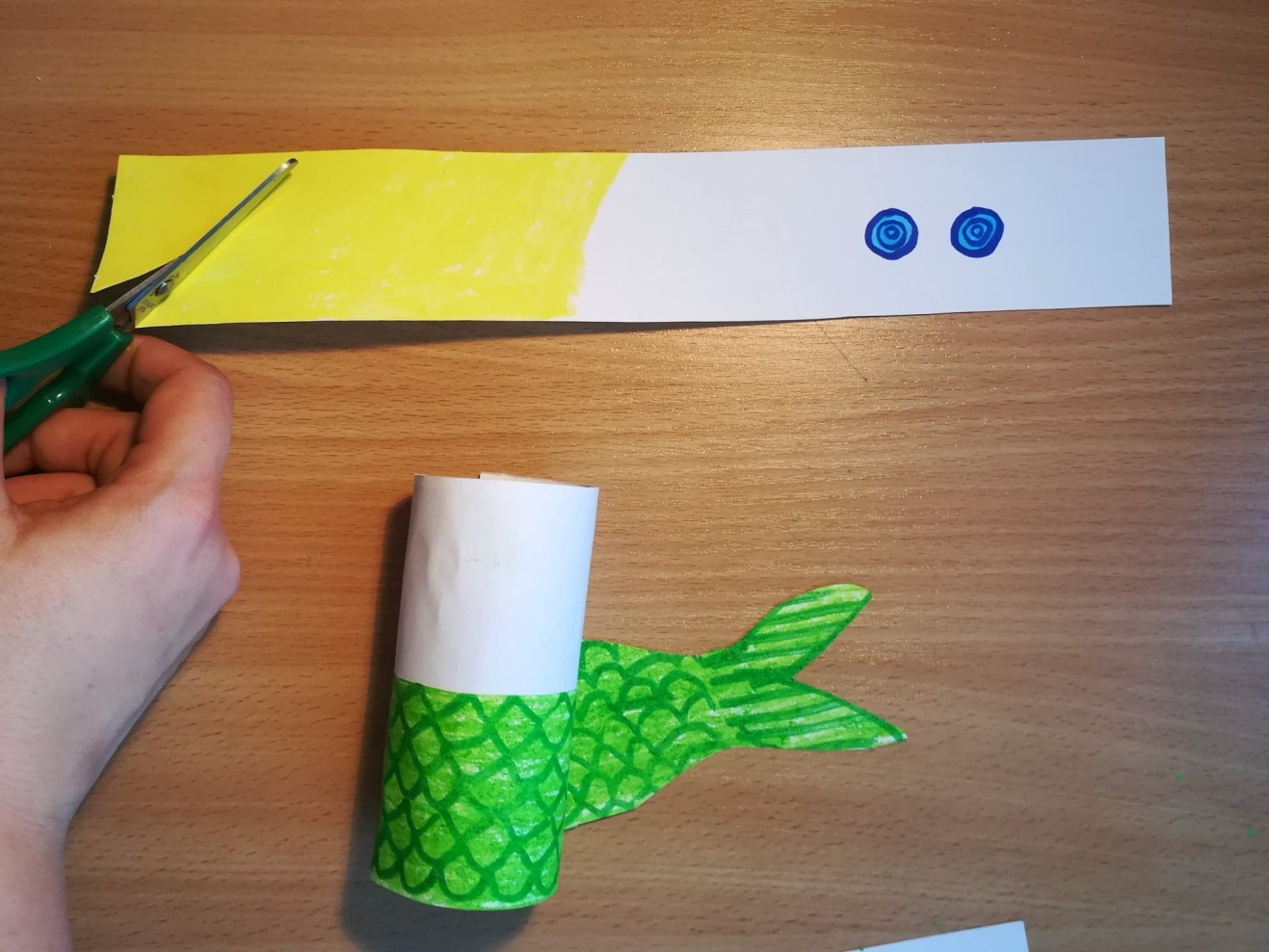 My wycięłyśmy dwa trójkąty – o tak.
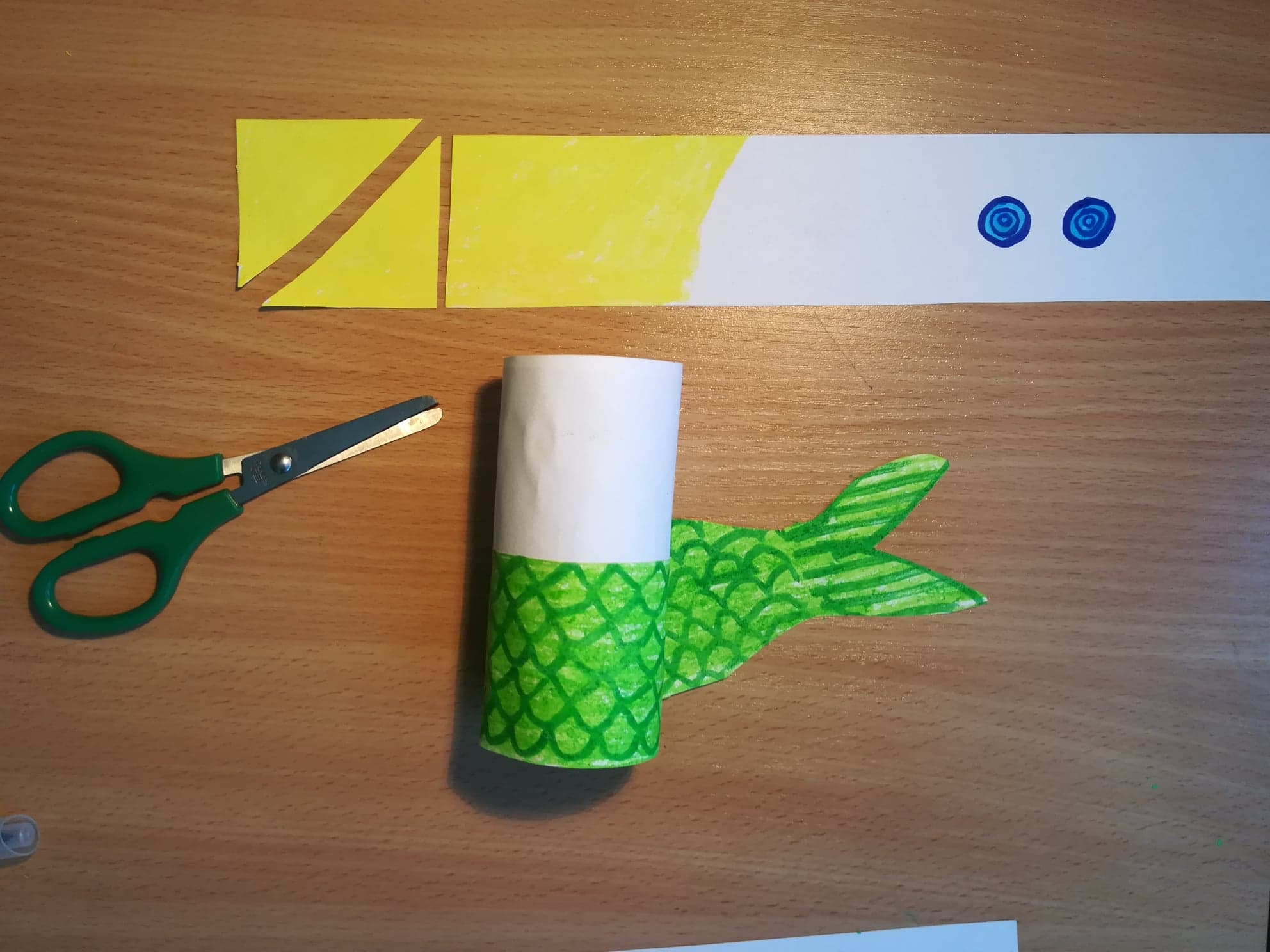 Przyklejcie wycięte przez siebie elementy z papieru żółtego, zróbcie z nich włosy.
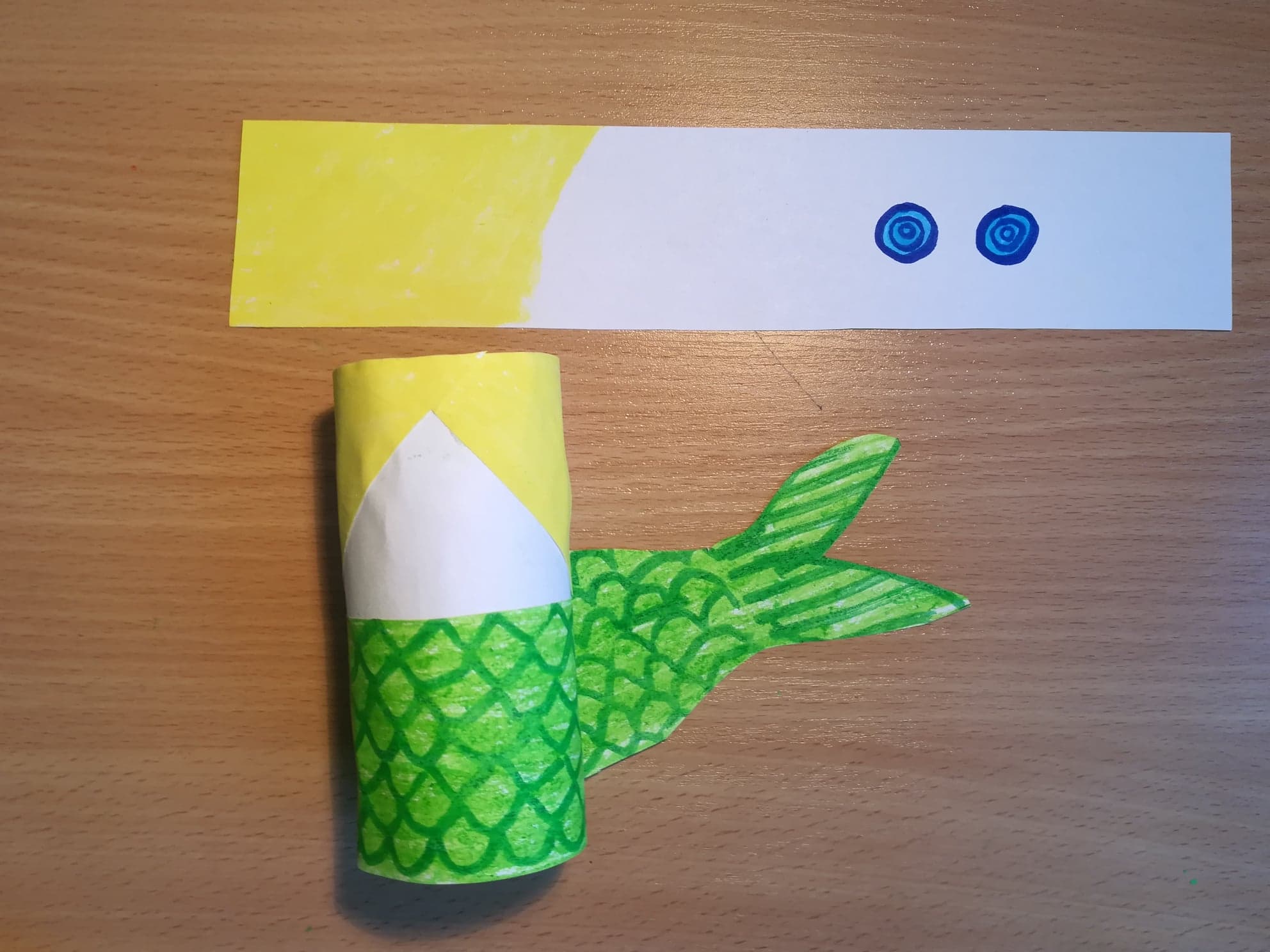 Jeśli jeszcze zostanie Wam żółtej kartki, możecie wyciąć kolejne elementy na włosy.
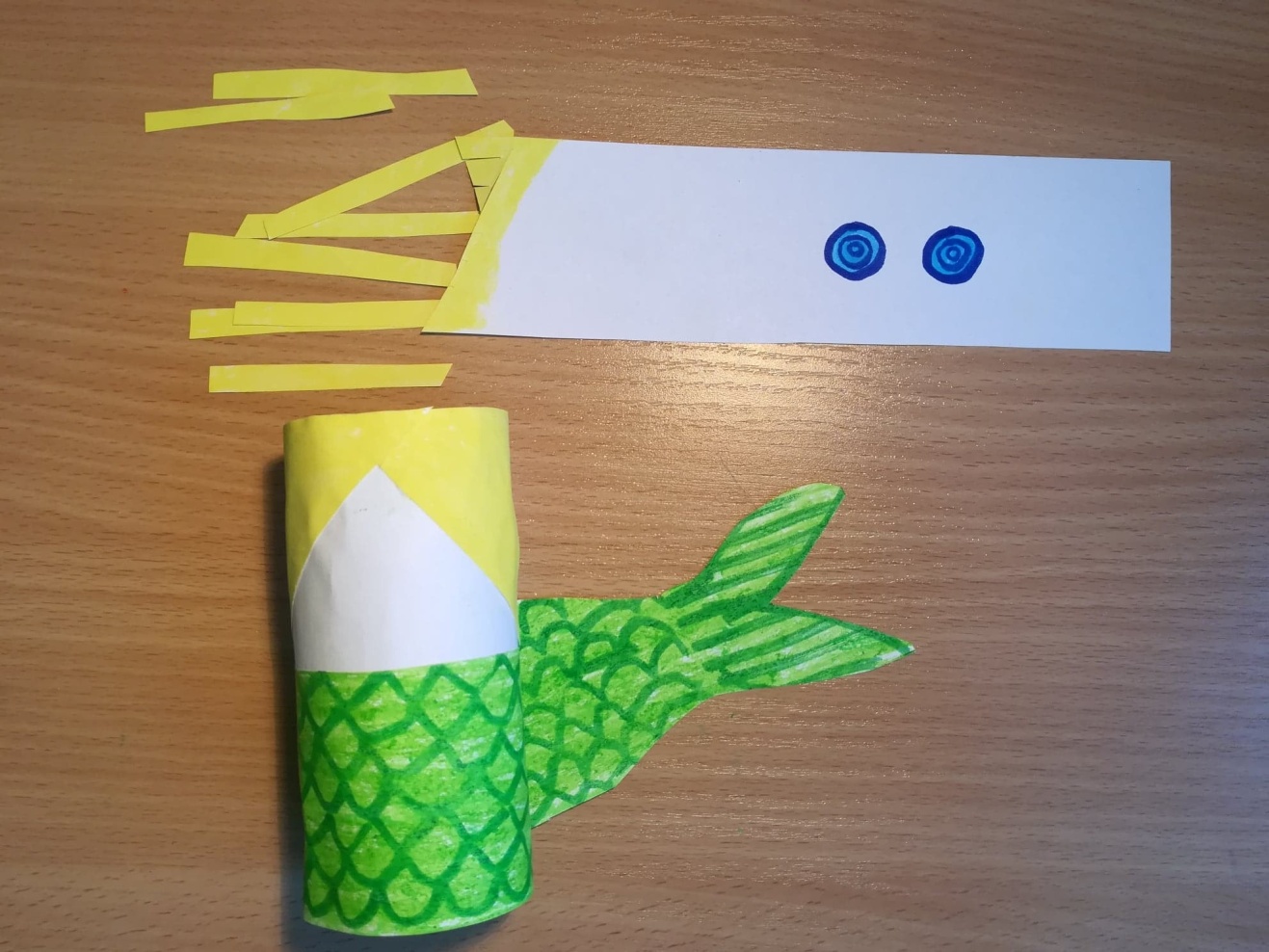 I wytnijcie też te dwa narysowane koła – zaraz zamienią się w strój bikini.
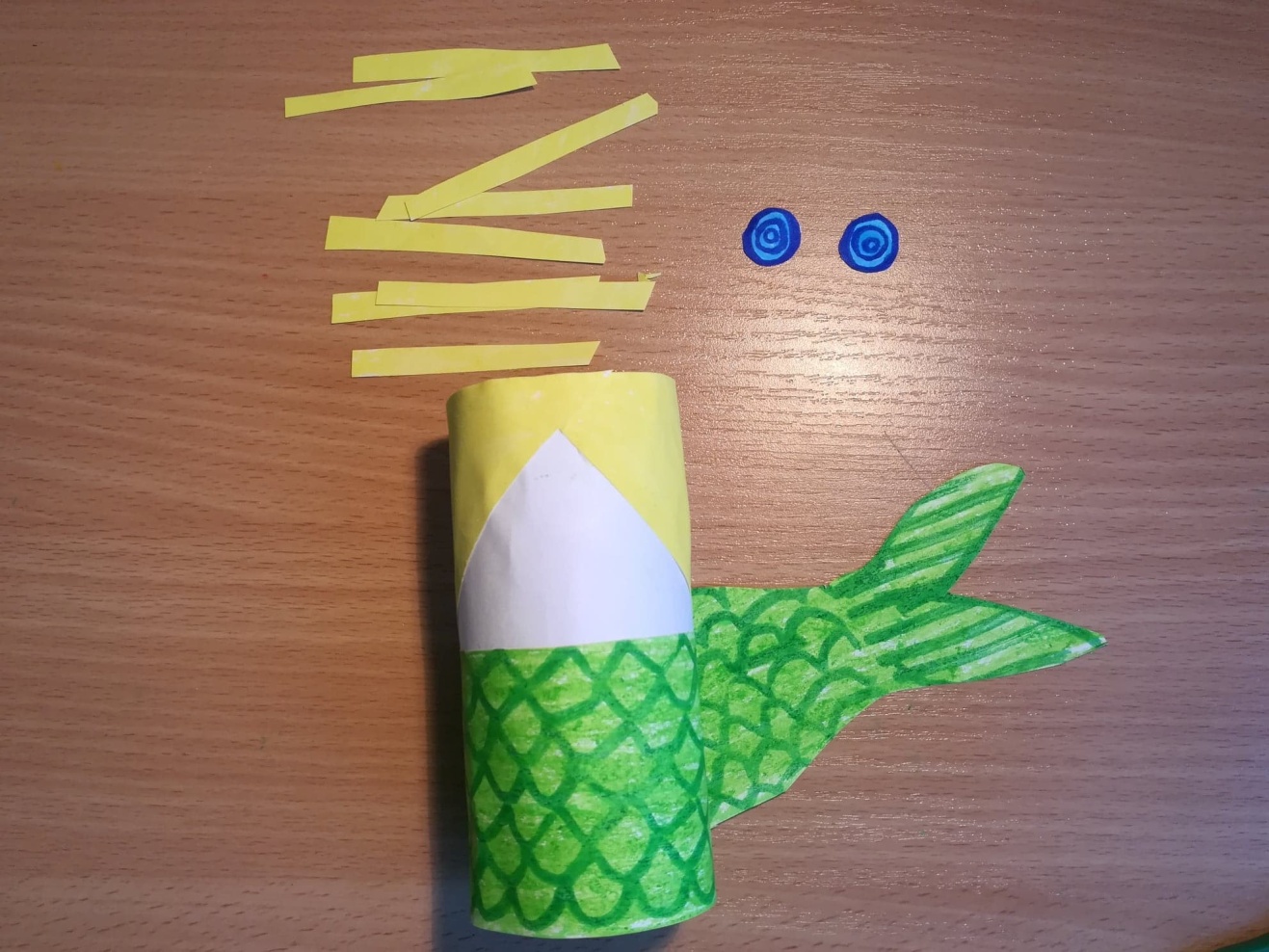 Przyklejcie koła w tym miejscu.
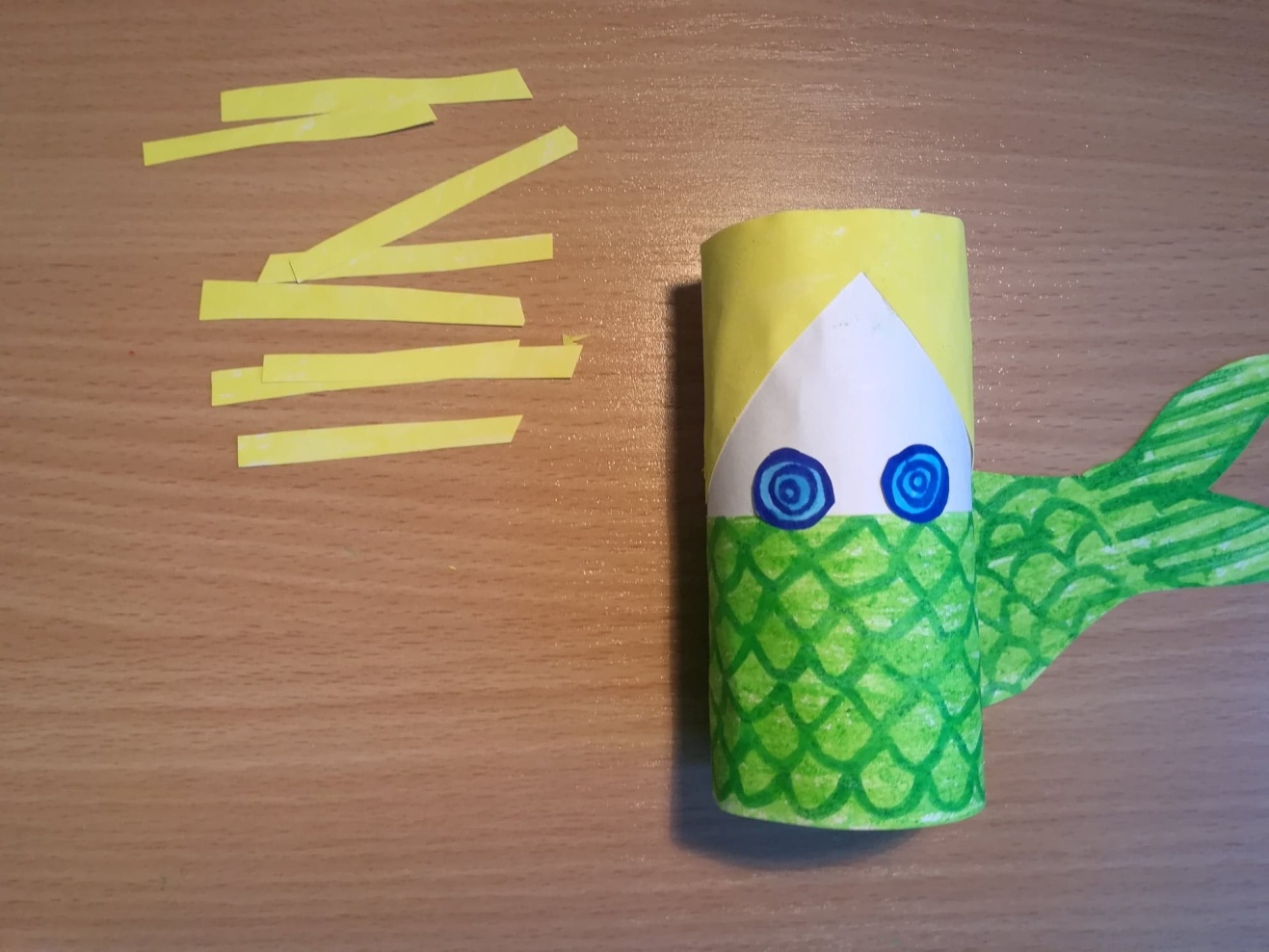 Doklejcie resztę włosów, a przy kołach narysujcie linie, które je połączą.
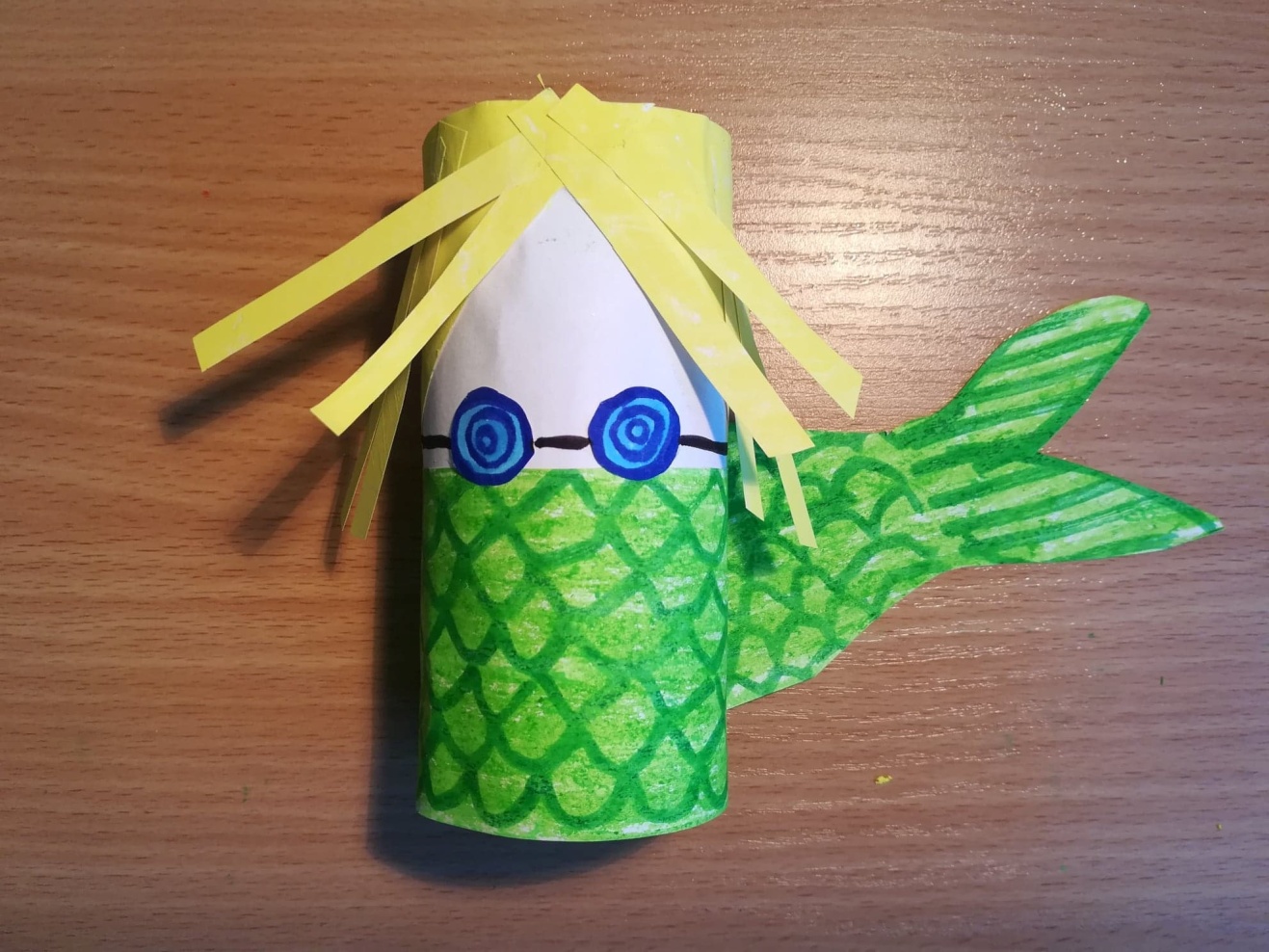 Czego jeszcze brakuje naszej Syrence???
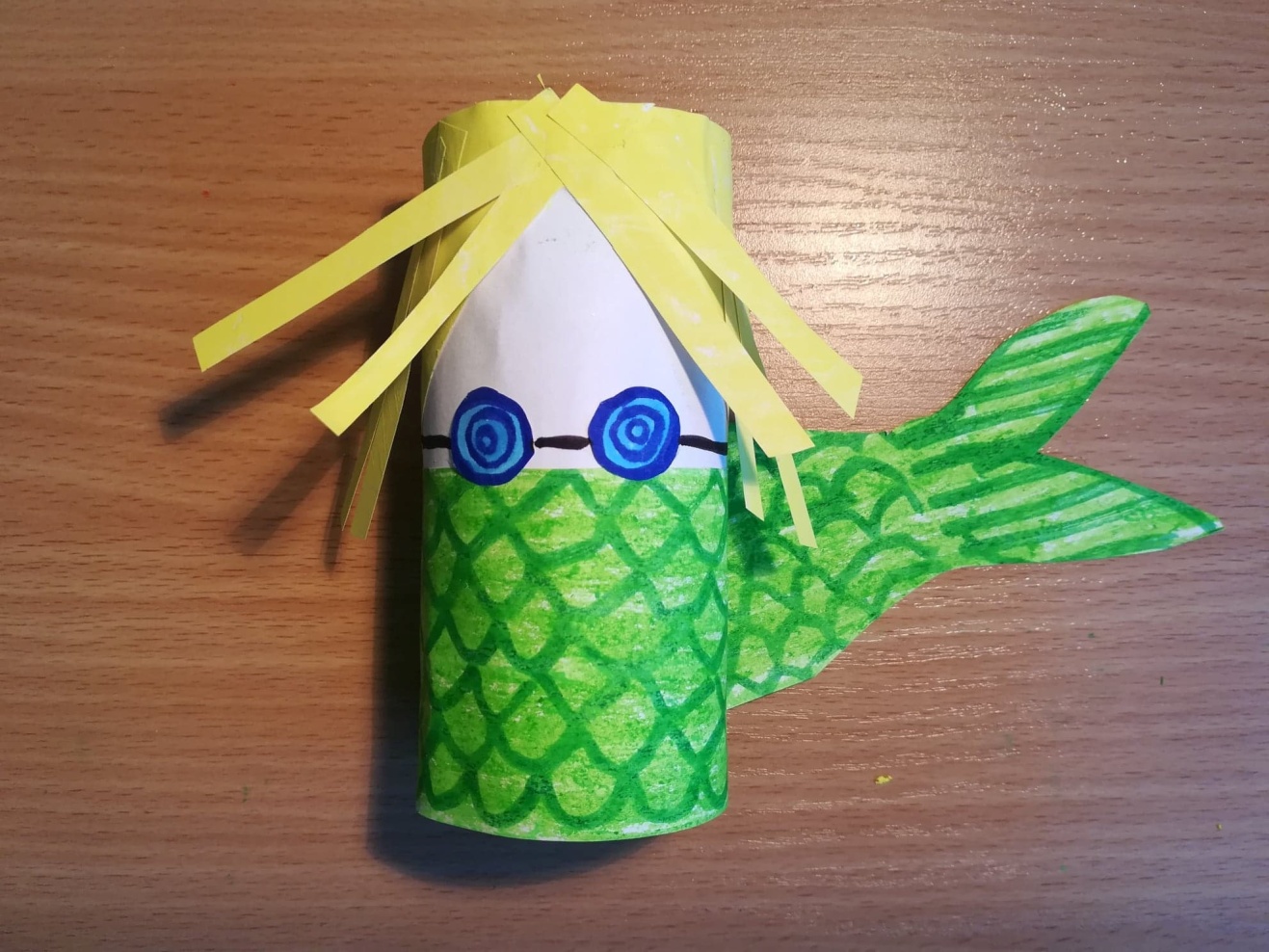 Tak… wystarczy już tylko dorysować:oczy, nos i usta.
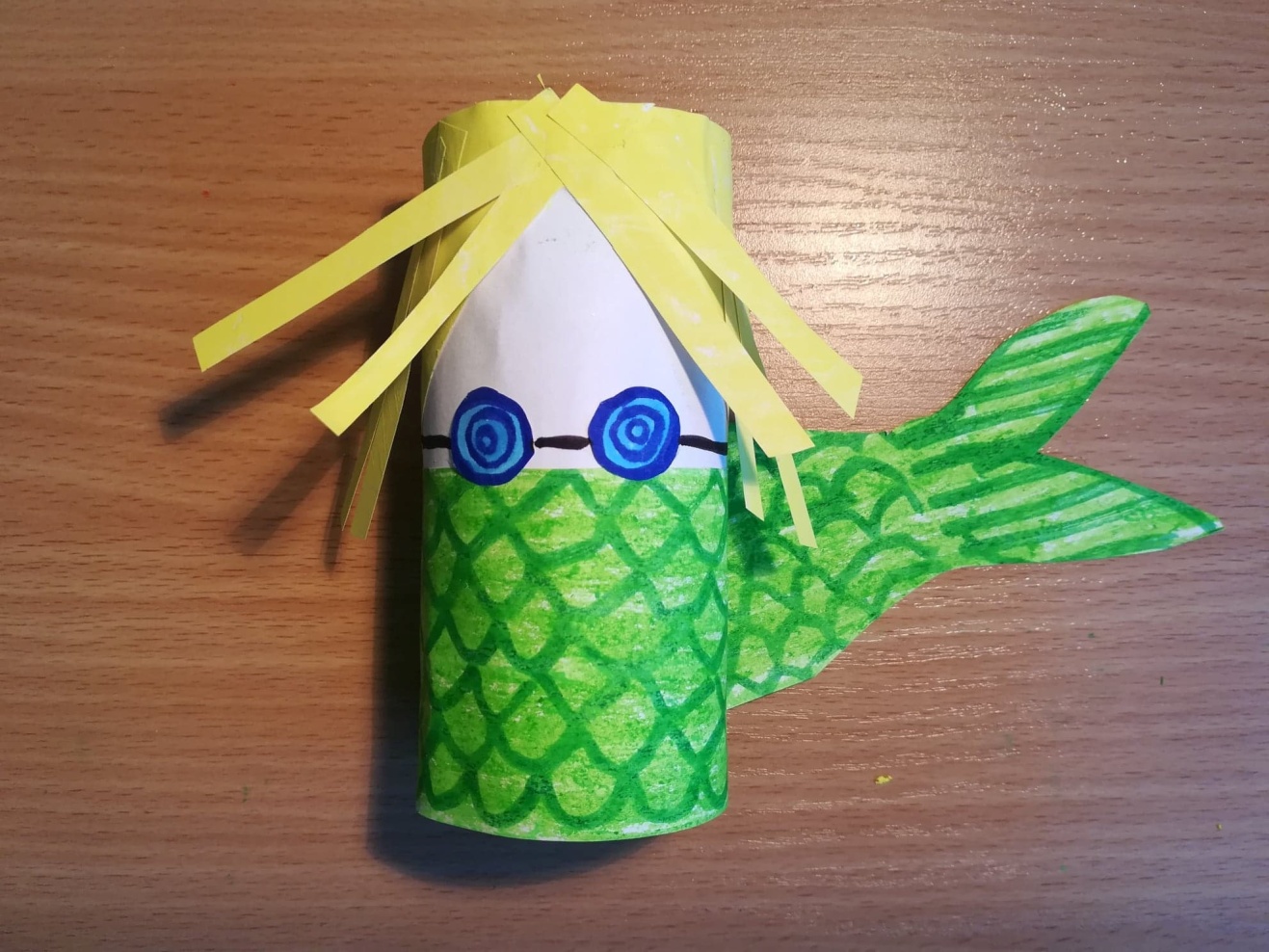 I Wasza Syrenka jest już gotowa Brawo!!!
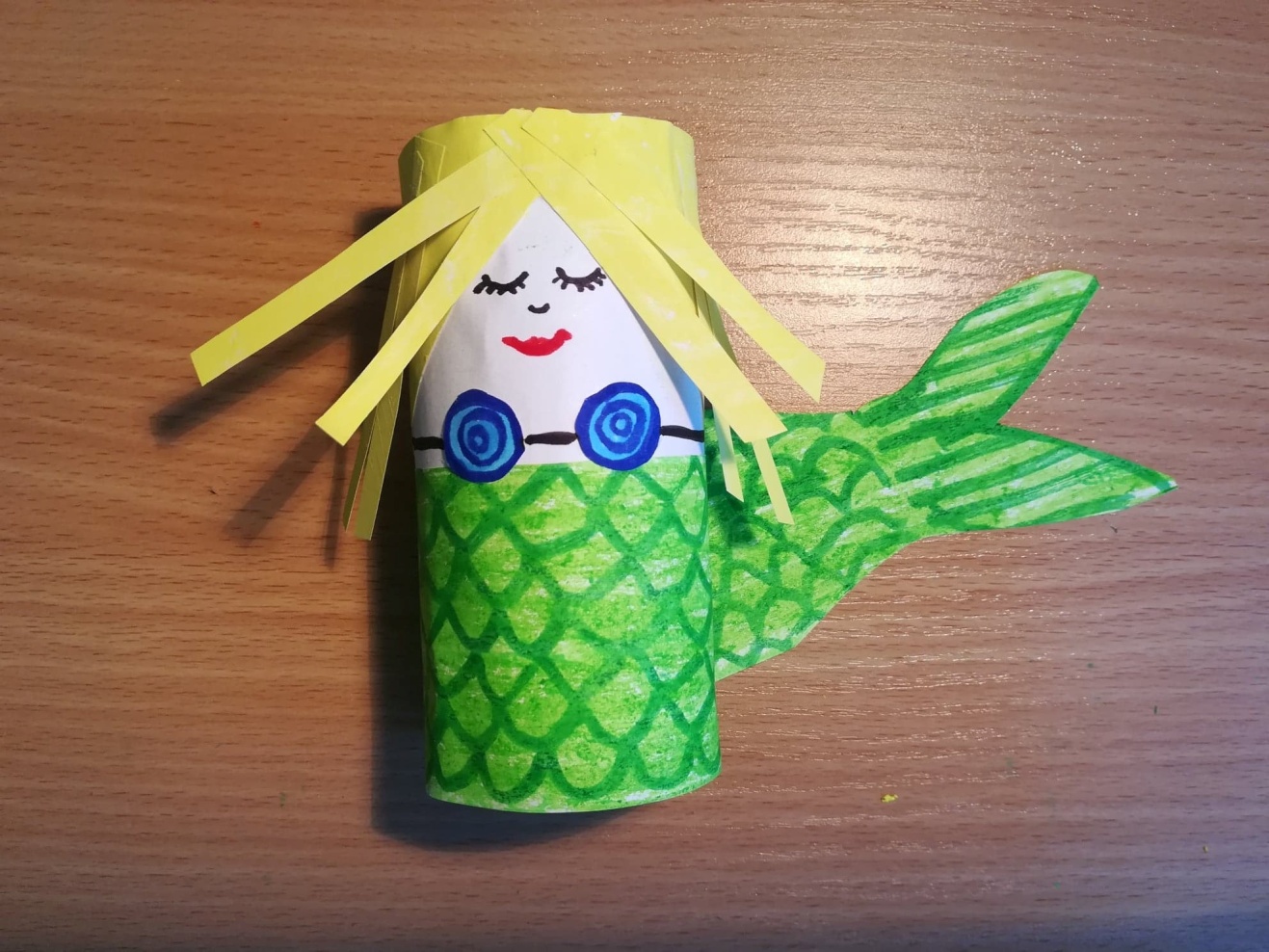